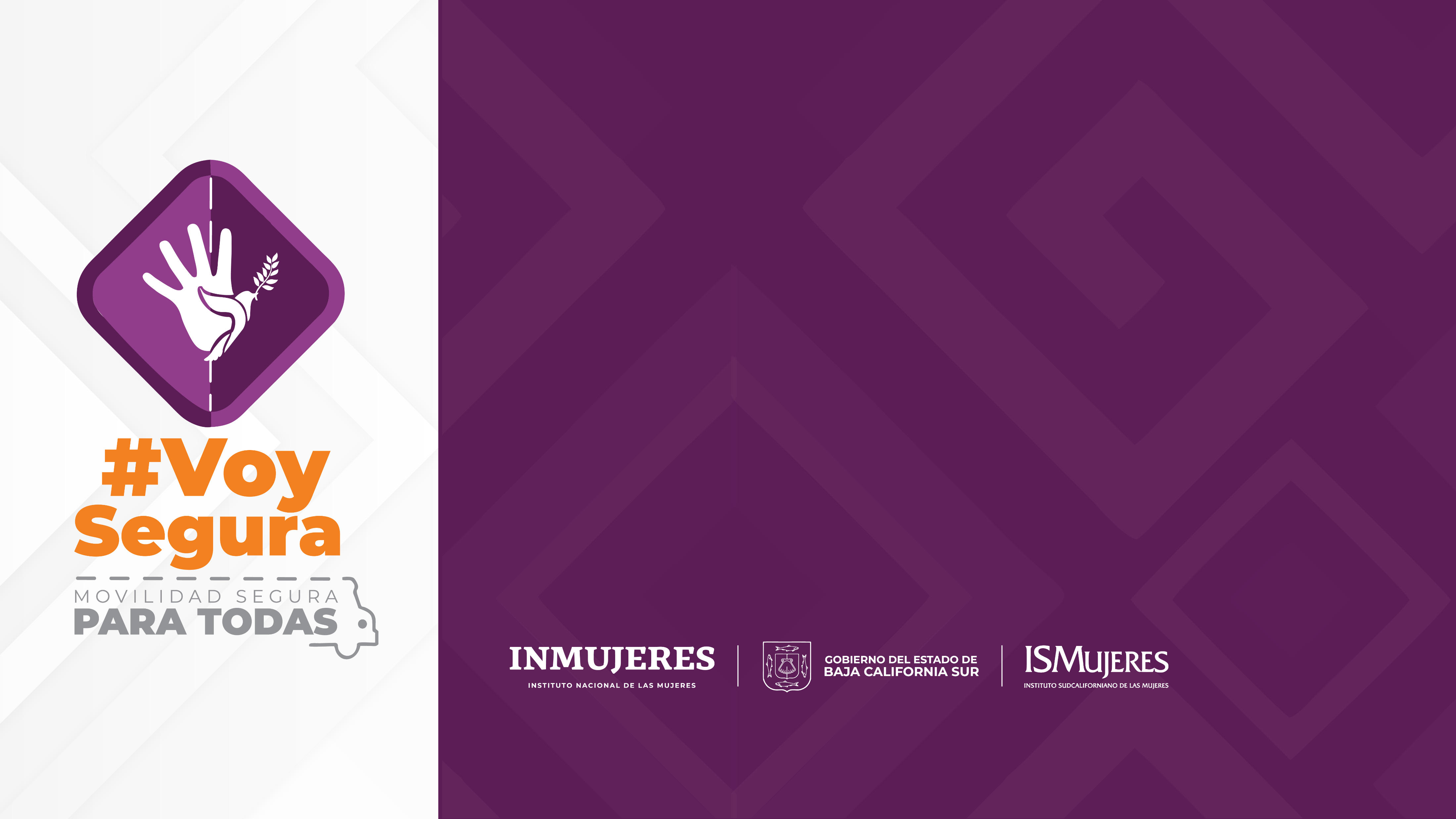 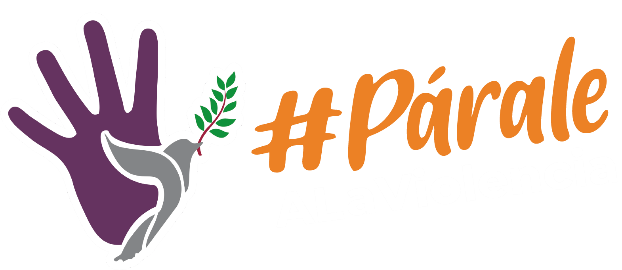 SENSIBILIZACIÓN DE MASCULINIDADES, VIOLENCIA DE GÉNERO Y ACOSO SEXUAL EN EL TRANSPORTE PÚBLICO.
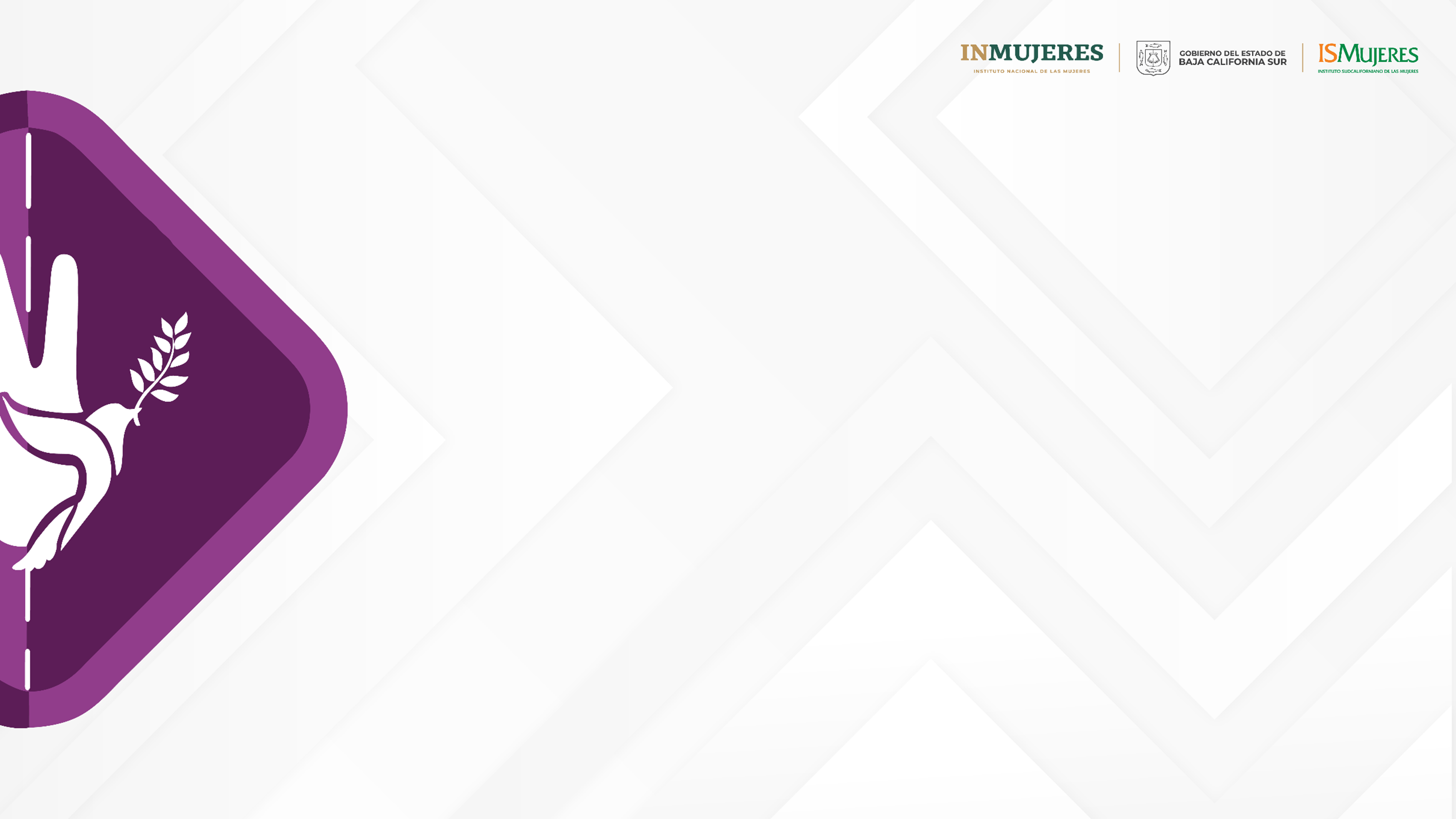 PERSPECTIVA 
DE GÉNERO
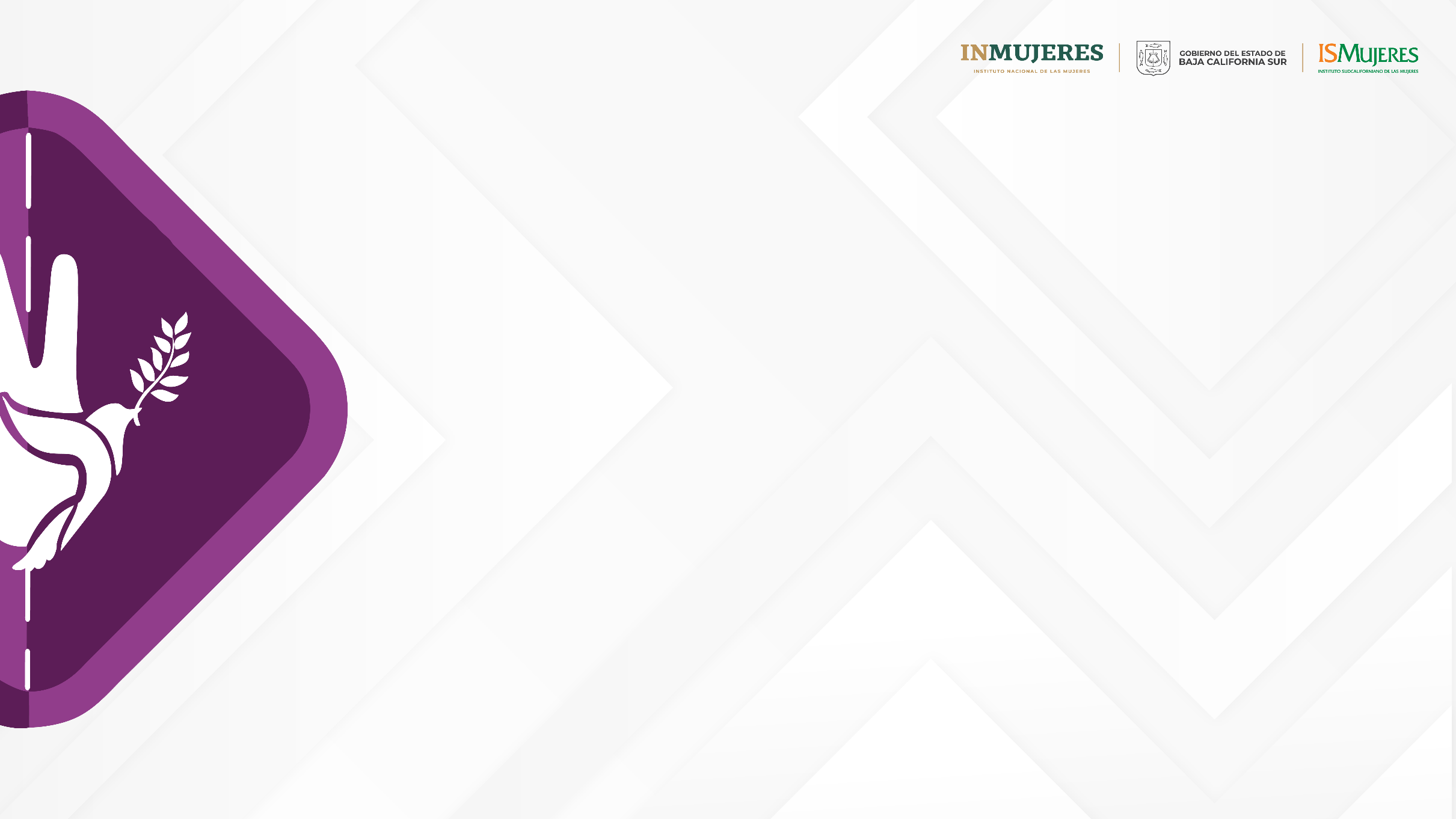 PERSPECTIVA DE GÉNERO
La perspectiva de género se refiere a la metodología y los mecanismos que permiten identificar, cuestionar y valorar la discriminación, desigualdad y exclusión de las mujeres, que se pretende justificar con base en las diferencias biológicas entre mujeres y hombres, así como las acciones que deben emprenderse para actuar sobre los factores de género y crear las condiciones de cambio que permitan avanzar en la construcción de la igualdad de género.
Fuente: (La Ley General para la Igualdad entre Mujeres y Hombres, 2022).
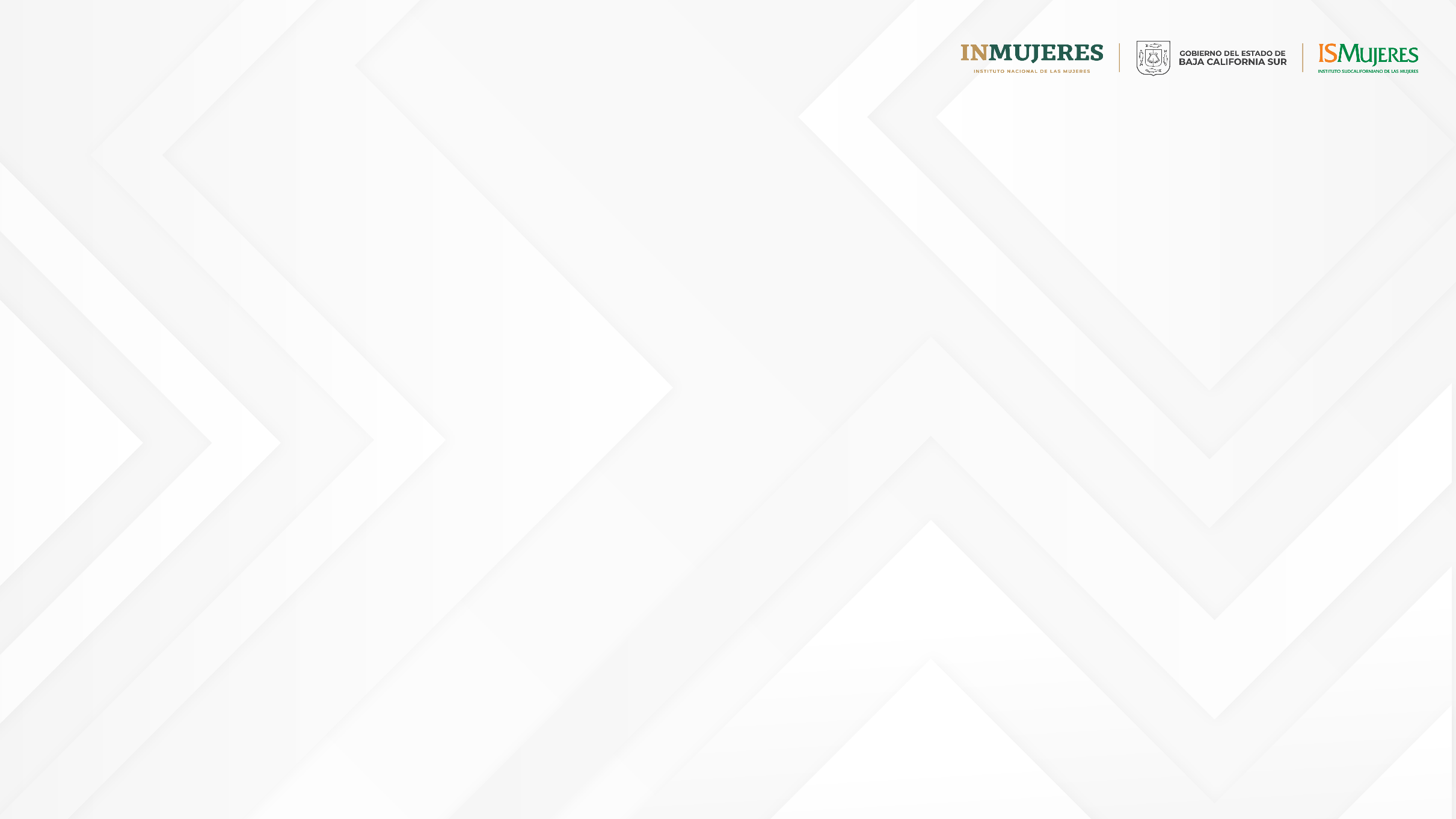 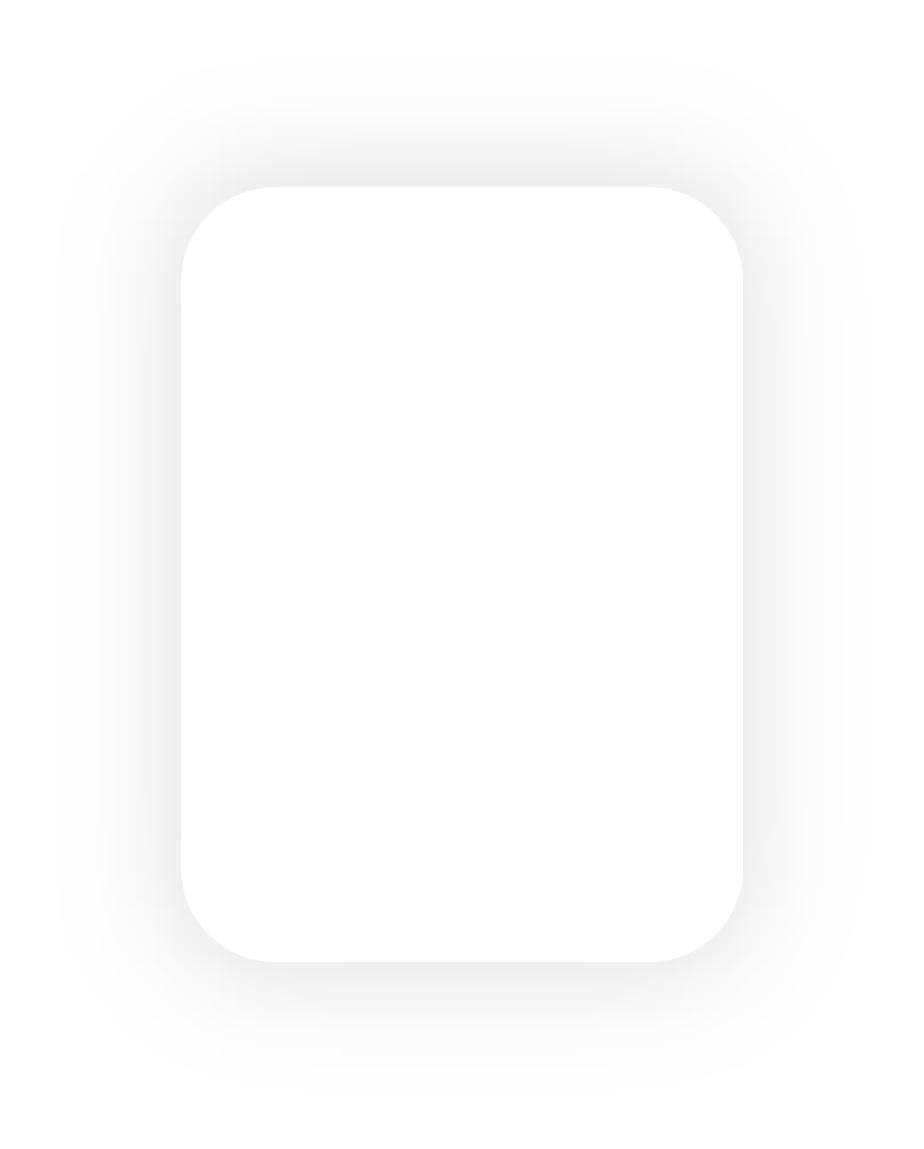 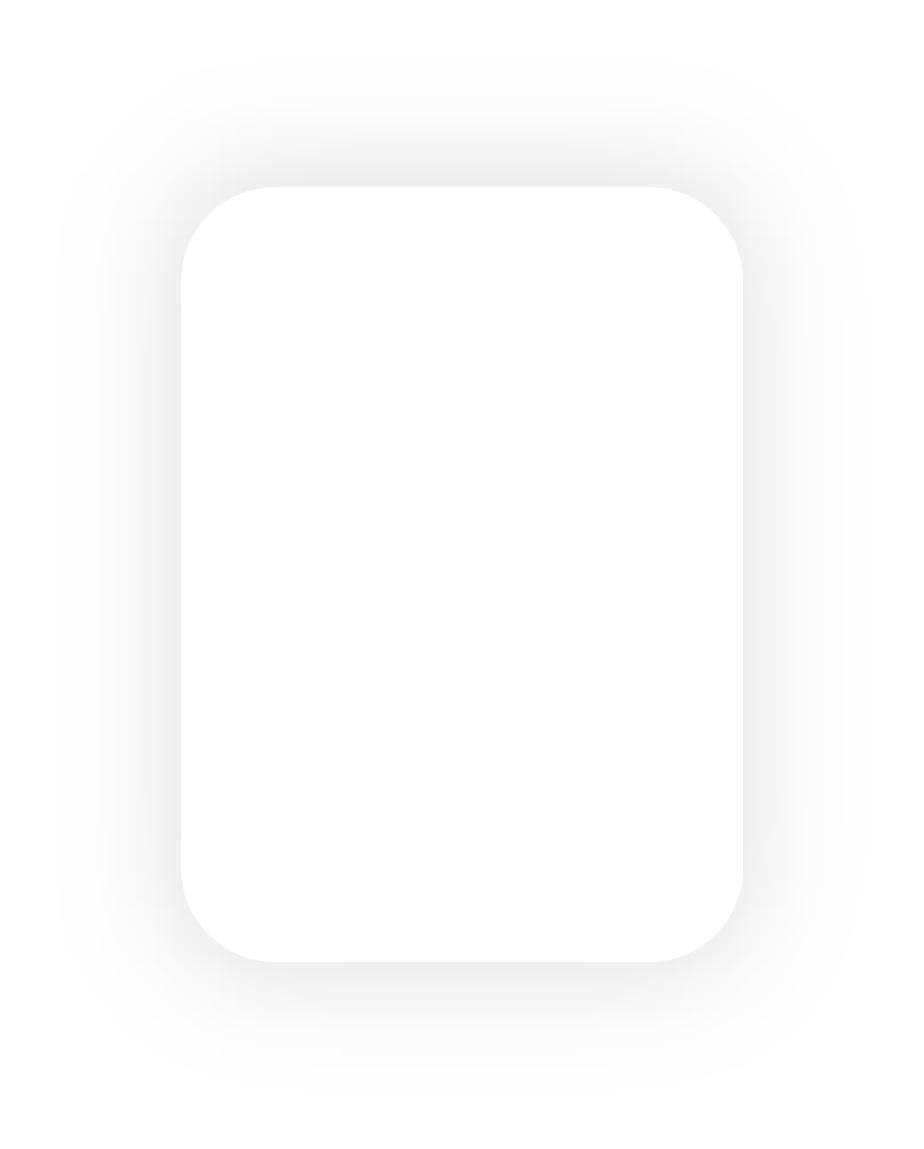 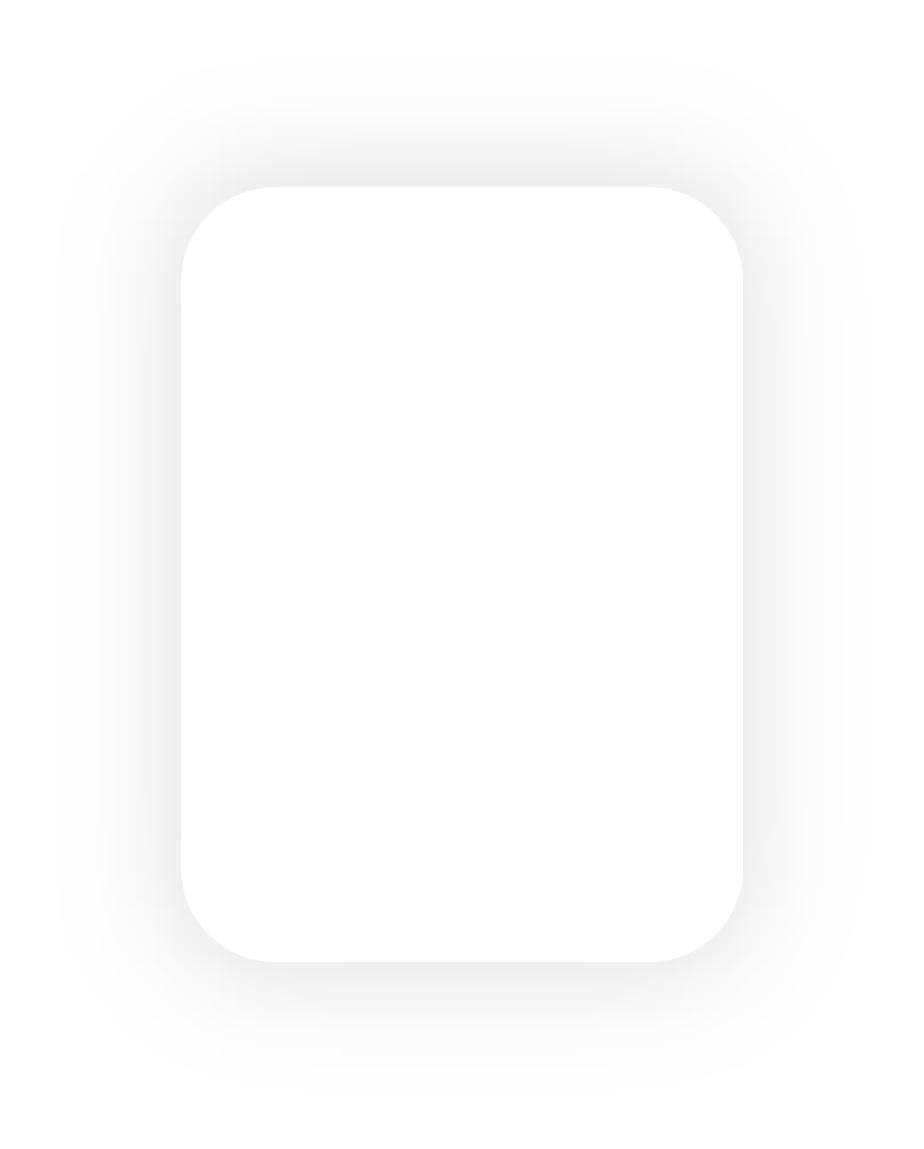 CONCEPTOS BÁSICOS
ESTEREOTIPO 

Concepciones preconcebidas sobre cómo es y cómo debe comportarse el hombre y la mujer.
(ONU, 2023).
ROL 

Tareas y actividades que se espera desempeñen una persona según el sexo al que pertenece.
(ONU, 2023).
SEXO

Hace referencia a las características biológicas y fisiológicas que definen a hombres y mujeres.
(CONAVIM, 2016)
GÉNERO

Se refiere a los conceptos sociales de las funciones, comportamientos, actividades y atributos que cada sociedad considera apropiados para los hombres y las mujeres (CONAVIM, 2016).
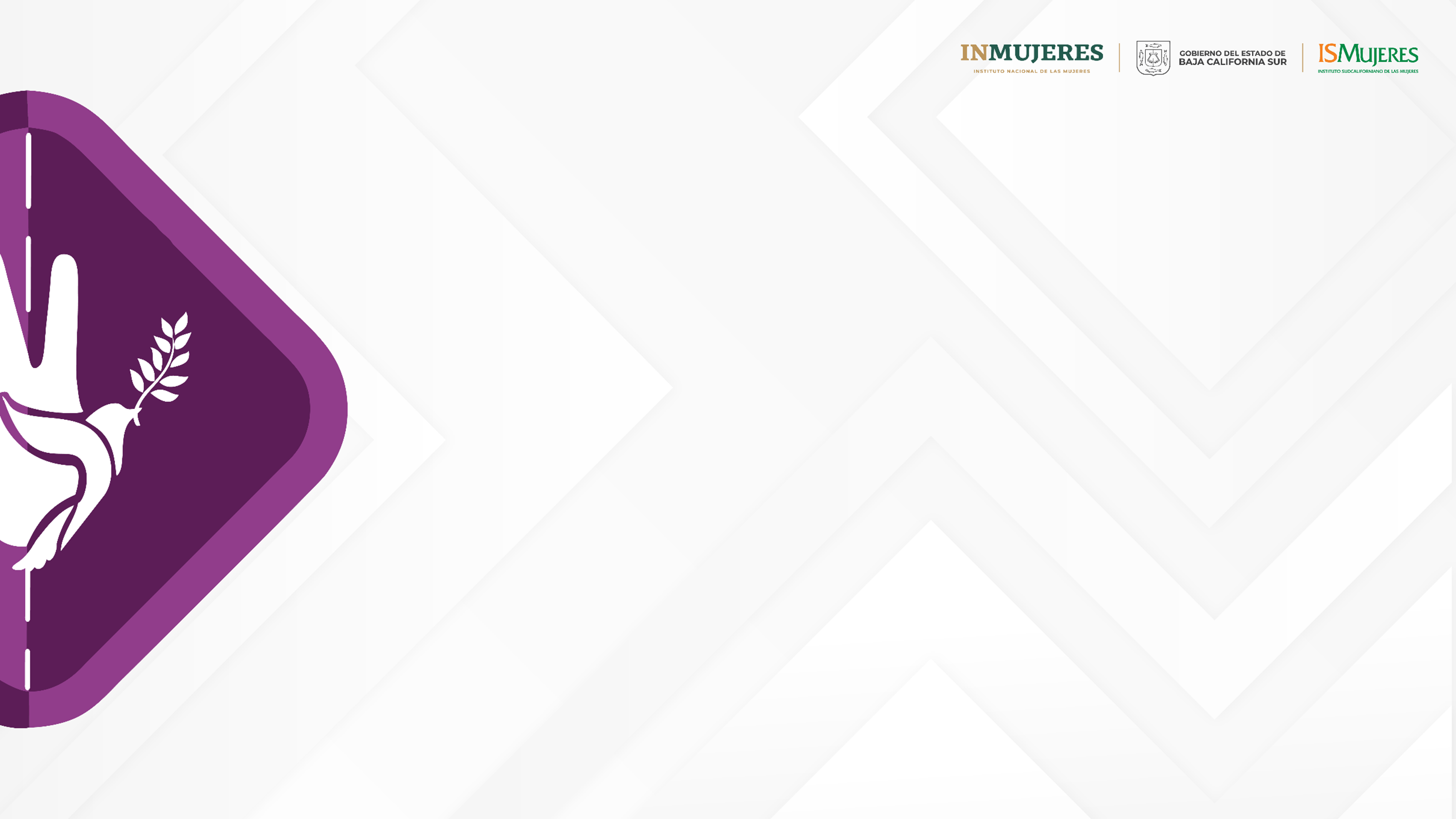 LA CONSTRUCCIÓN
SOCIAL DEL GÉNERO
El género es una construcción social y cultural, lo que significa que varía en diferentes culturas y puede cambiar con el tiempo. En otras palabras, son las características y atributos reconocidos socialmente como masculinos y femeninos y el valor que se les asigna social e históricamente. (AEM, 2023).
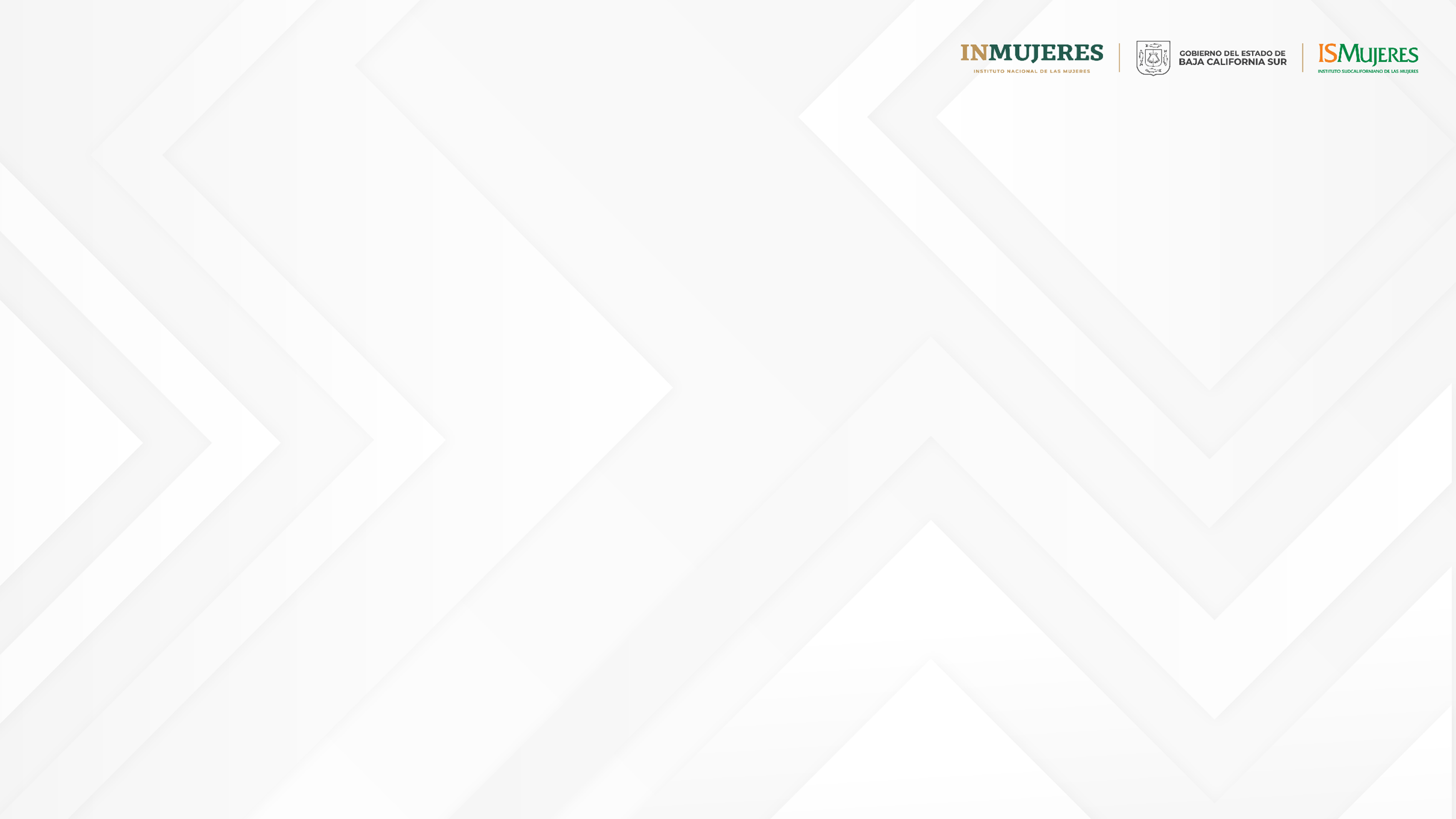 ACTIVIDAD 1.
En equipos de tres, escribiremos las características de género que se supone debe tener una mujer y un hombre para nuestra comunidad, familia, amigos y medios de comunicación.
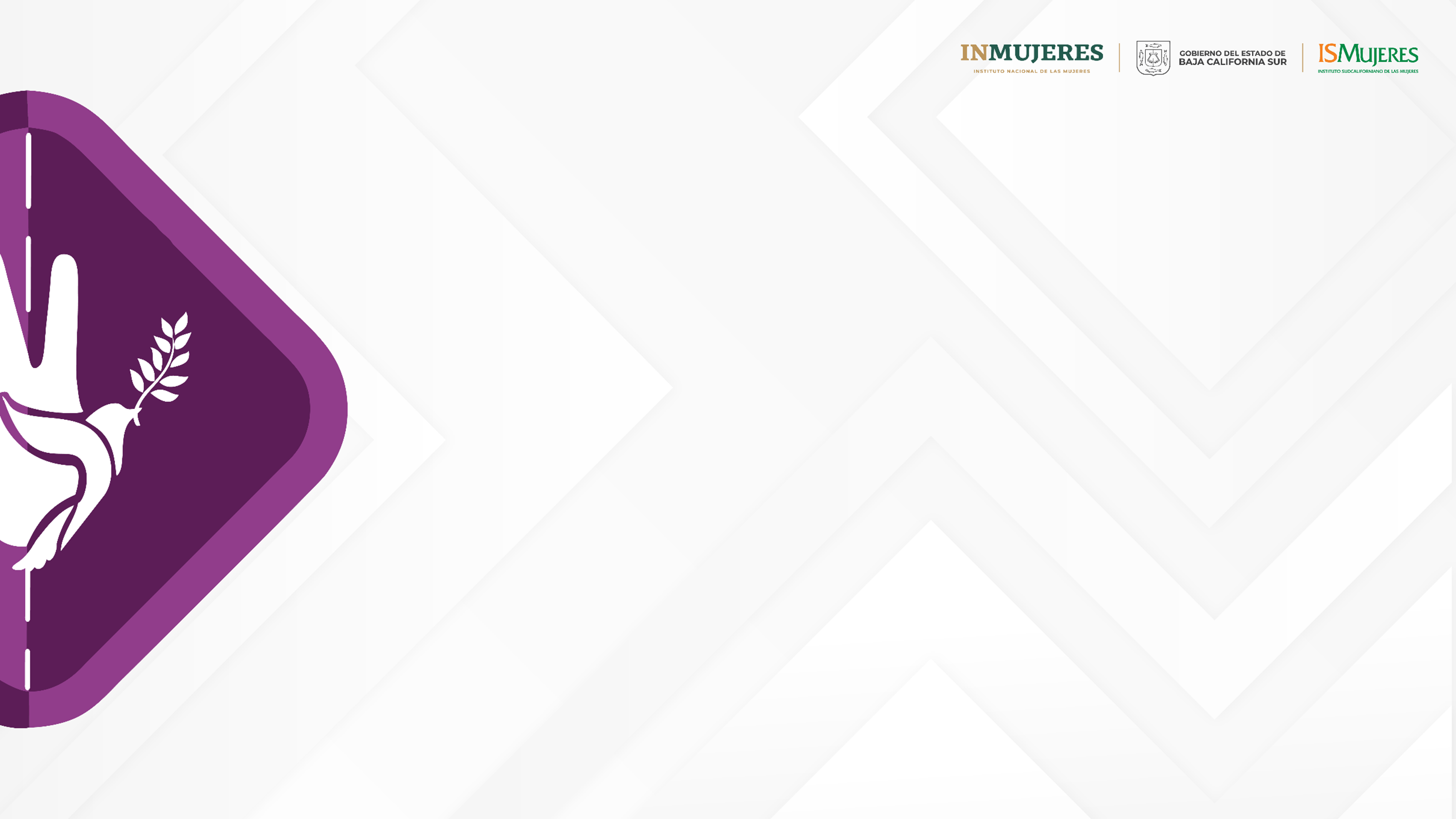 ¿QUÉ ES LA
MASCULINIDAD?
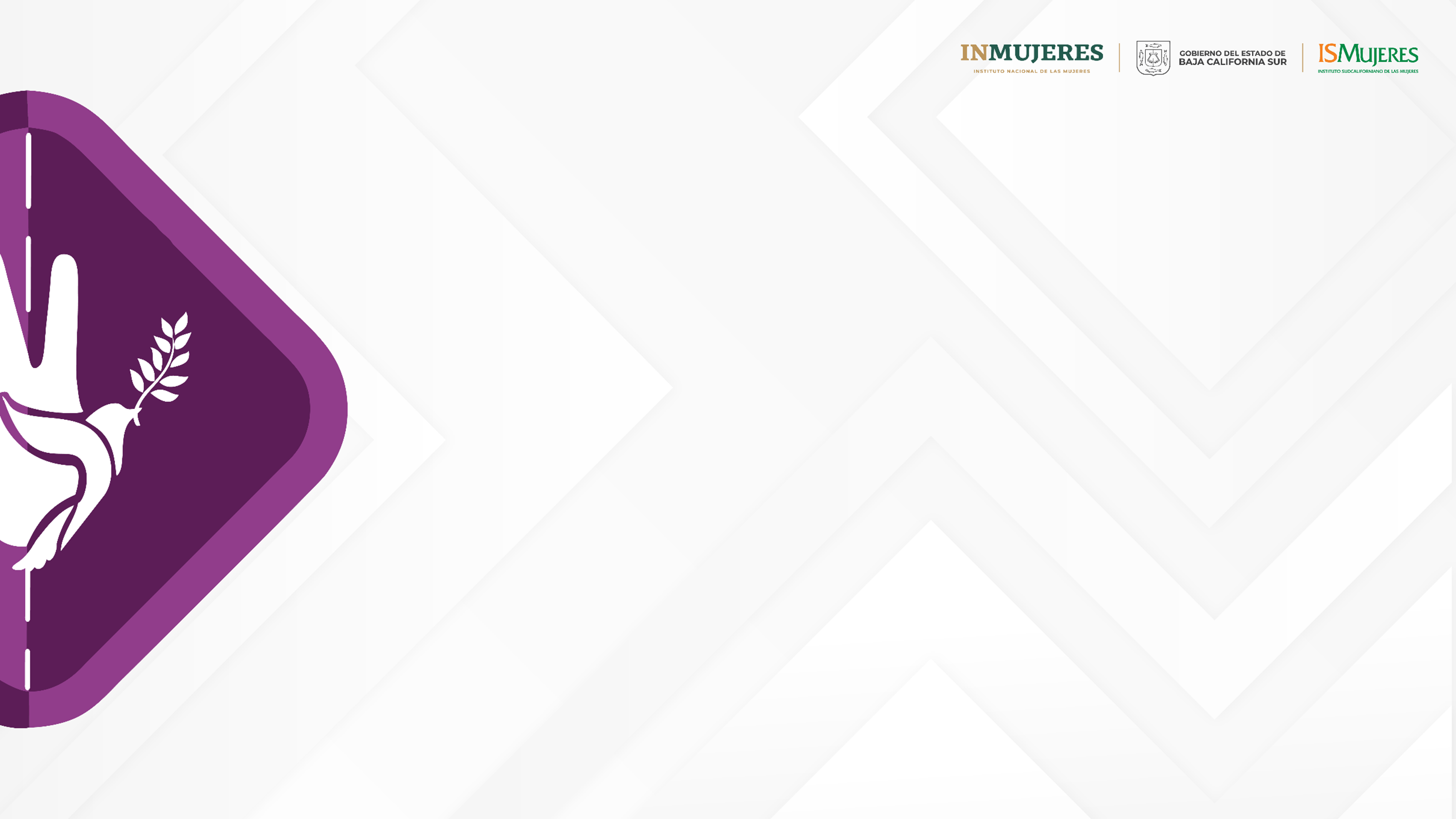 ¿QUÉ ES LA MASCULINIDAD?
Conjunto de atributos, valores, comportamientos y conductas que son característicos del hombre en una sociedad determinada (CNDH). 

Los hombres aprenden a comportarse acorde al lugar y el momento histórico en el que viven.
¿QUÉ ES LA MASCULINIDAD TRADICIONAL?
Es un modelo que define a lo masculino bajo una serie de valores, creencias, actitudes, comportamientos, estereotipos y mitos en los que se apoya la idea de que los hombres deben tener el poder y la autoridad, especialmente sobre las mujeres (Brian Heilman - Gary Barker - Alexander Harrison, 2017).
Atractivo físico:
Es difícil para un hombre ser exitoso sin no se ve bien, pero un hombre si pasa mucho tiempo ocupado en su apariencia, no es muy masculino.
Hipersexualidad:
Un hombre de verdad debería tener la mayor cantidad de parejas sexuales posibles.
Heterosexualidad y homofobia:
Un sujeto homosexual no es un hombre de verdad.
Roles masculinos rígidos:
Un hombre no debe hacer tareas de cuidado, ni labores domésticas.
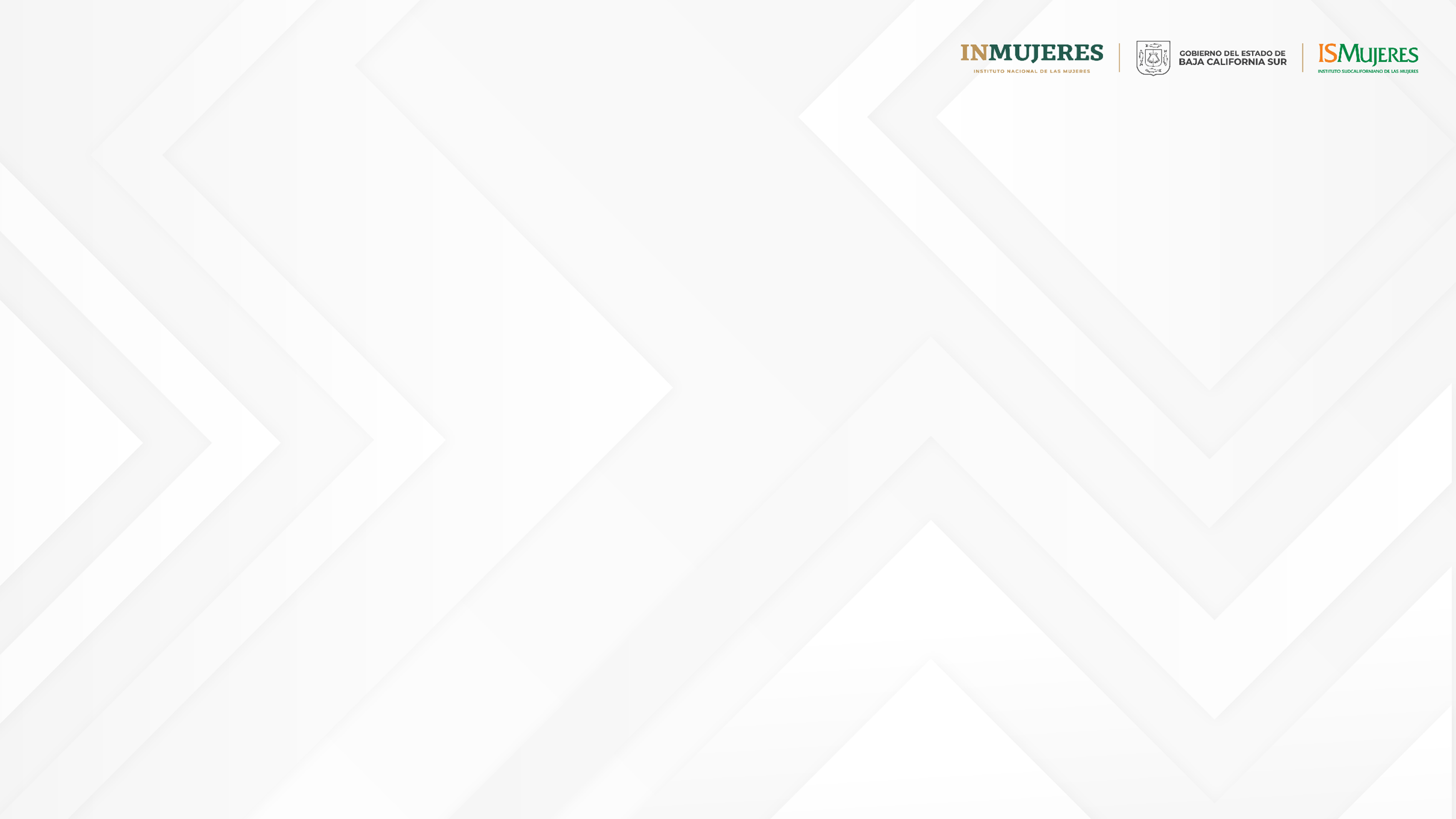 Ser fuerte:
Un hombre que no se defiende cuando otros abusan de él, es débil.
Autosuficiencia:
Un hombre que habla mucho sobre sus preocupaciones miedos y problemas realmente no merece respeto
Agresión y control:
Los hombres deben usar la violencia para obtener respeto y tener la última palabra sobre las decisiones.
COMPORTAMIENTOS DE LAS
MASCULINIDADES TRADICIONALES
(CAJA DE MASCULINIDADES)
(Brian Heilman - Gary Barker - Alexander Harrison, 2017)
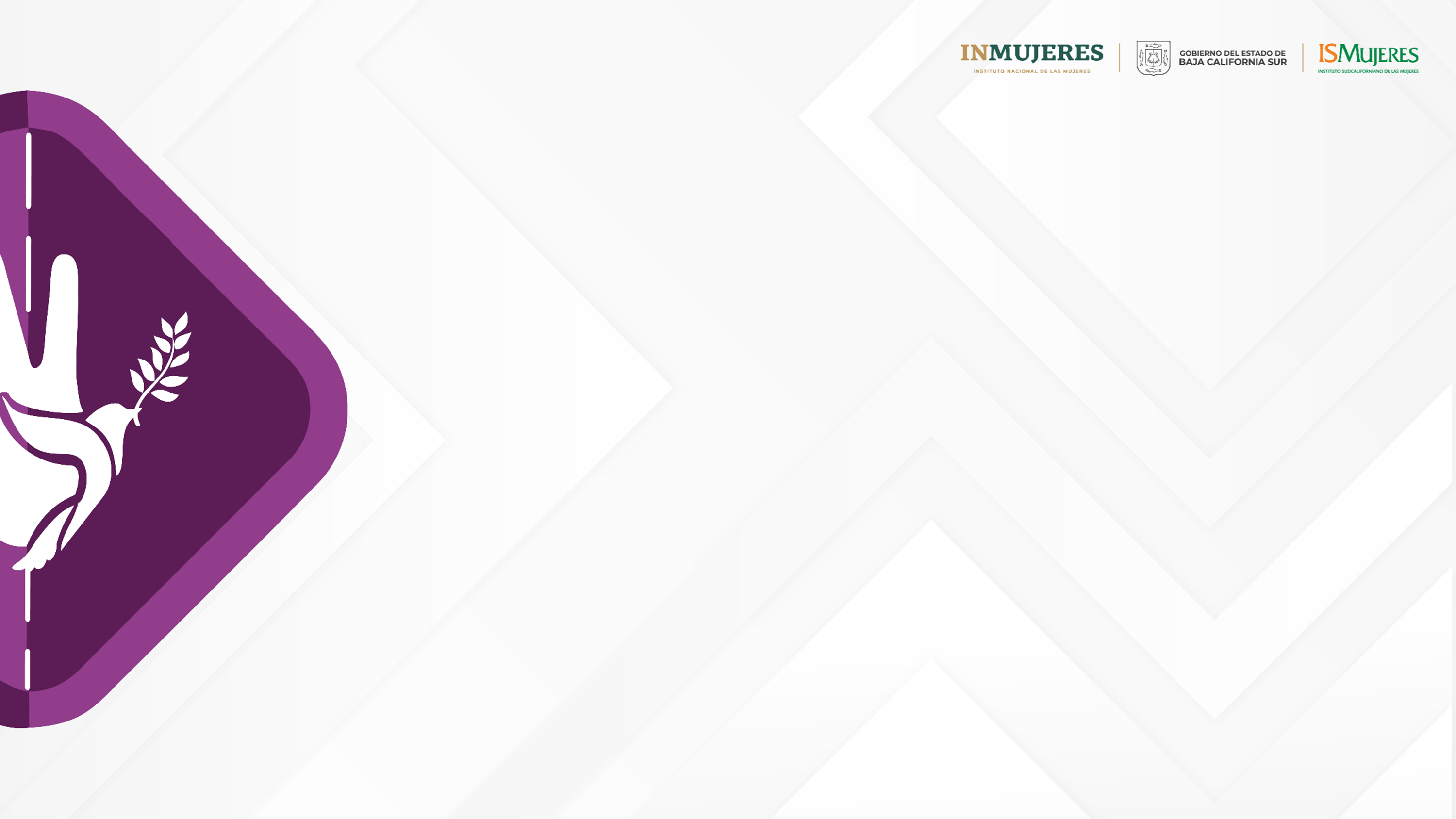 ¿POR QUÉ HABLAR DE MASCULINIDADES?
Para aproximarnos desde las masculinidades, así, en plural, y visibilizar     que existen diversas formas de ser hombres –y en específico de ser   hombres jóvenes- y cuestionar cómo se dan las asimetrías en las  relaciones de género, los contextos y las prácticas que construyen cierto  tipo de identidades masculinas tradicionales. (Kimmel, 1997).  

Crear prácticas alternativas para construir una manera de ser hombre distinta a la tradicional y lograr, desde ahí, el establecimiento de relaciones basadas en el respeto, la intimidad, la afectividad, la igualdad de trato y la no violencia. 
Porque muchas creencias –tanto las de hombres tradicionales como las de hombres que intentan ser menos machistas- llevan a muchos sujetos a ejercer las violencias, sean físicas, sexuales o las emocionales, cuando sienten amenazado el poder y control.
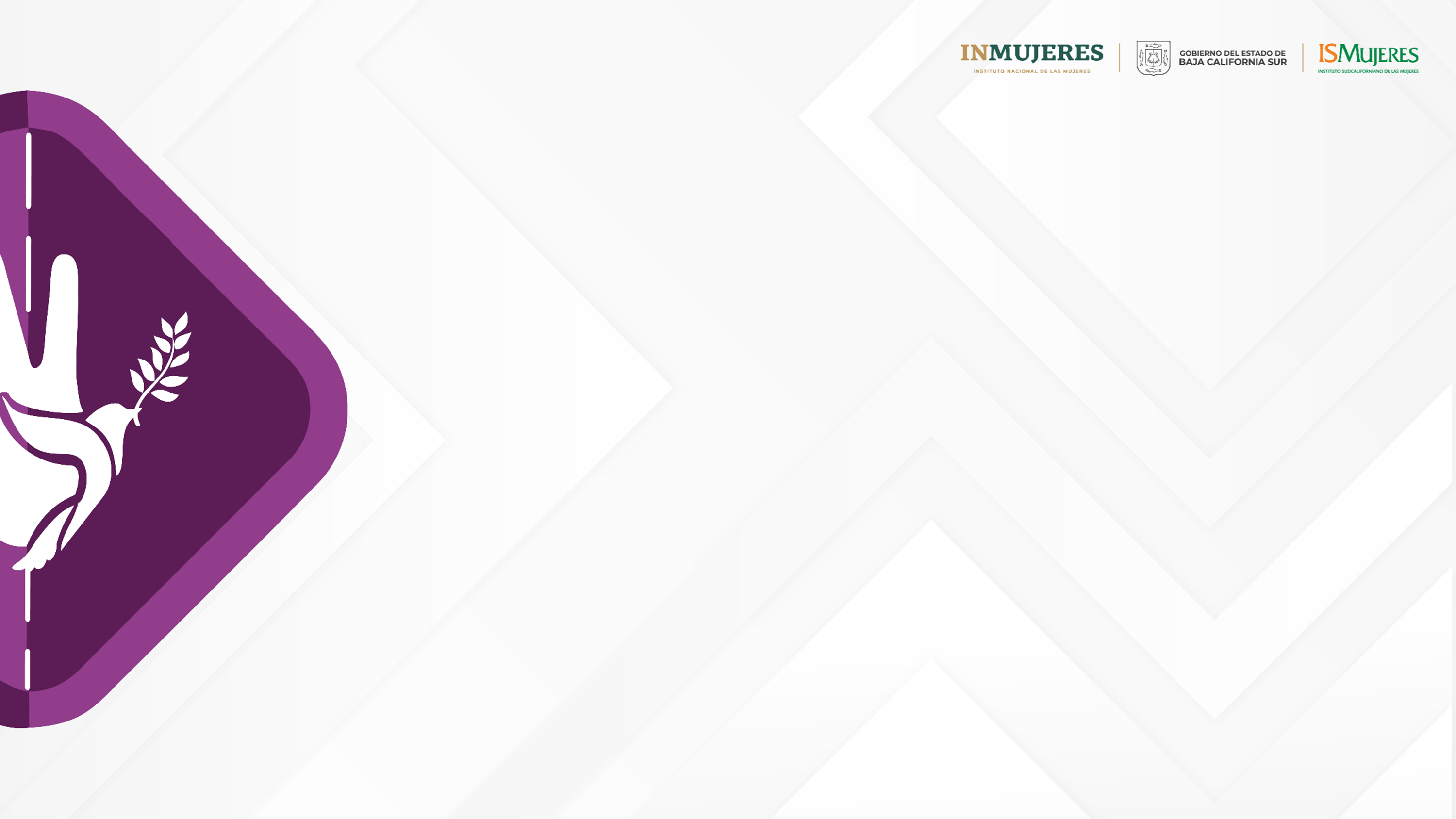 X 

La mujer es inferior, objeto a conquistar y para relacionarse sexualmente.
X

Estas con los hombres o en contra.
X

Tener características relacionadas con la feminidad está mal.
ES FALSO CREER 
EN LA SUPERIORIDAD MASCULINA
X

No ser igualitario por temor a que te dominen.
X 

Control de la sexualidad femenina
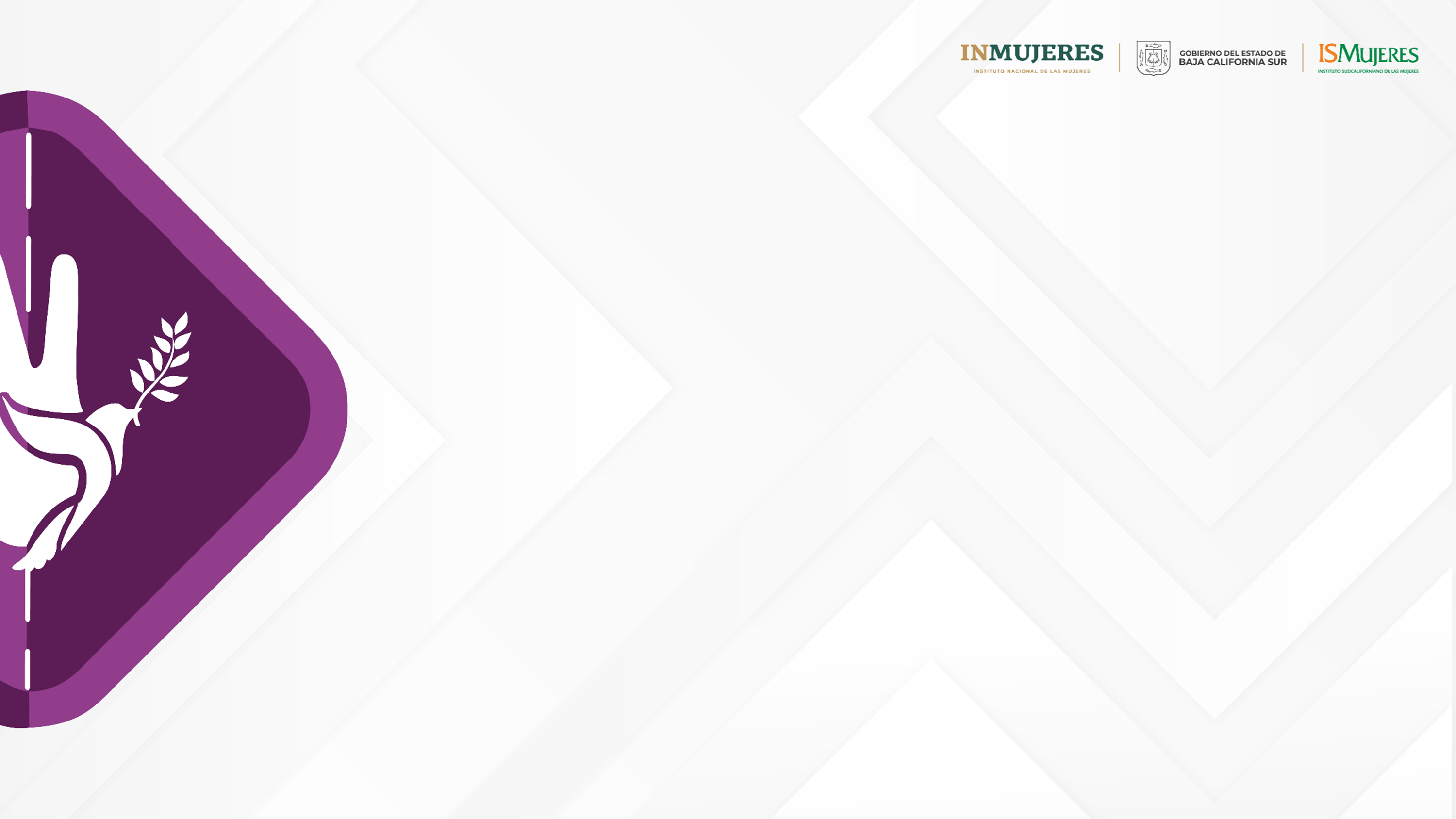 RIESGOS DE LA MASCULINIDAD
TRADICIONAL
Consecuencias de comportarnos desde una masculinidad poco positiva
Deterioro de la salud física y mental

Menor esperanza de vida
Violencia

Actitudes violentas que ponen en riesgo la salud y vida de las personas
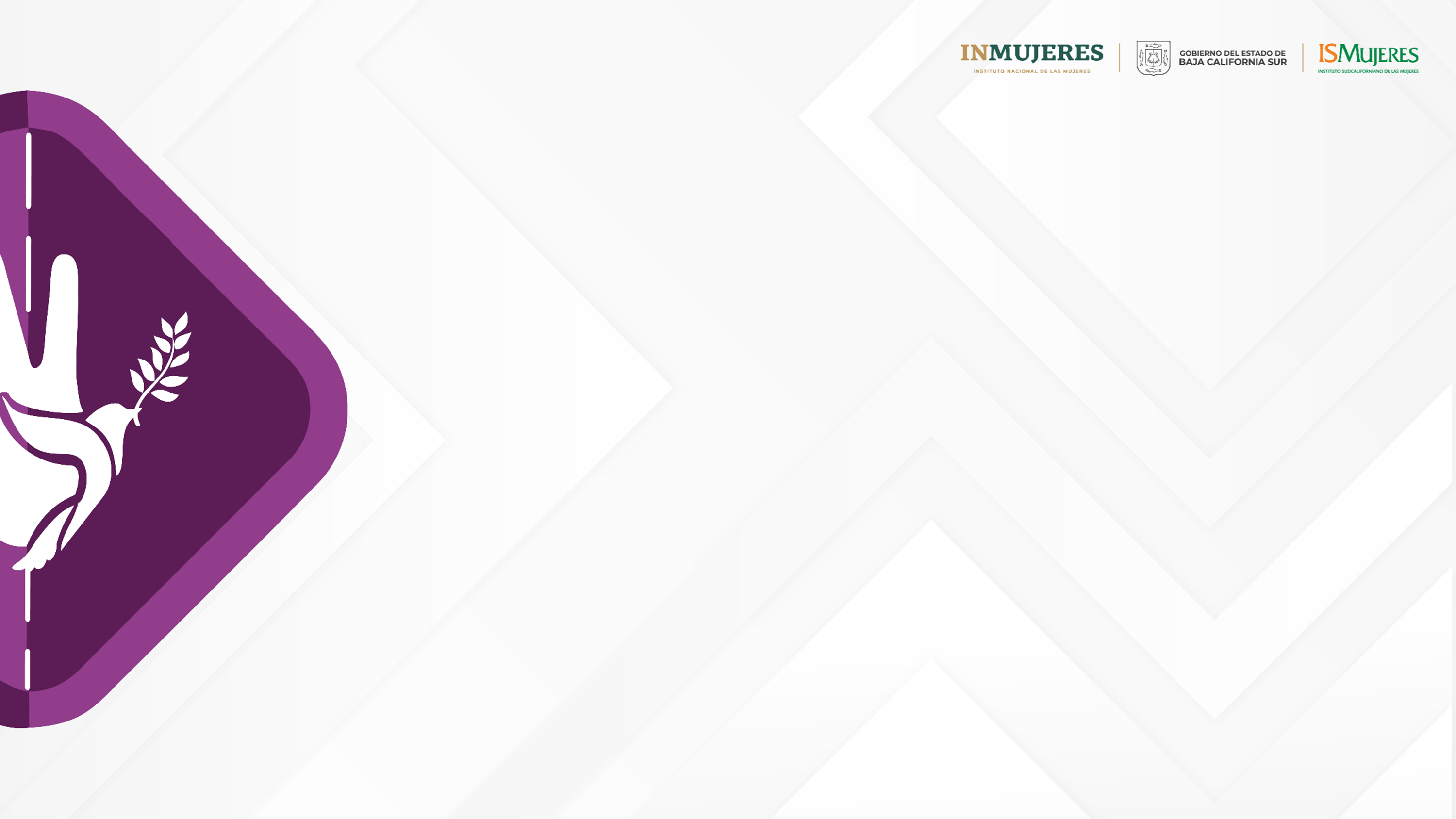 MIRAR A LAS MUJERES COMO OBJETOS Y ACOSO
La relación entre la masculinidad y el acoso sexual es compleja y multifacética, enraizada en dinámicas culturales y sociales. En algunas circunstancias, la percepción tradicional de la masculinidad puede contribuir al acoso sexual, ya que ciertas nociones erróneas asociadas a la masculinidad incluyen la dominación, el control y la cosificación de las mujeres.

La presión para conformarse a estos estereotipos puede llevar a comportamientos inapropiados y coercitivos, en un intento de afirmar una supuesta superioridad masculina.
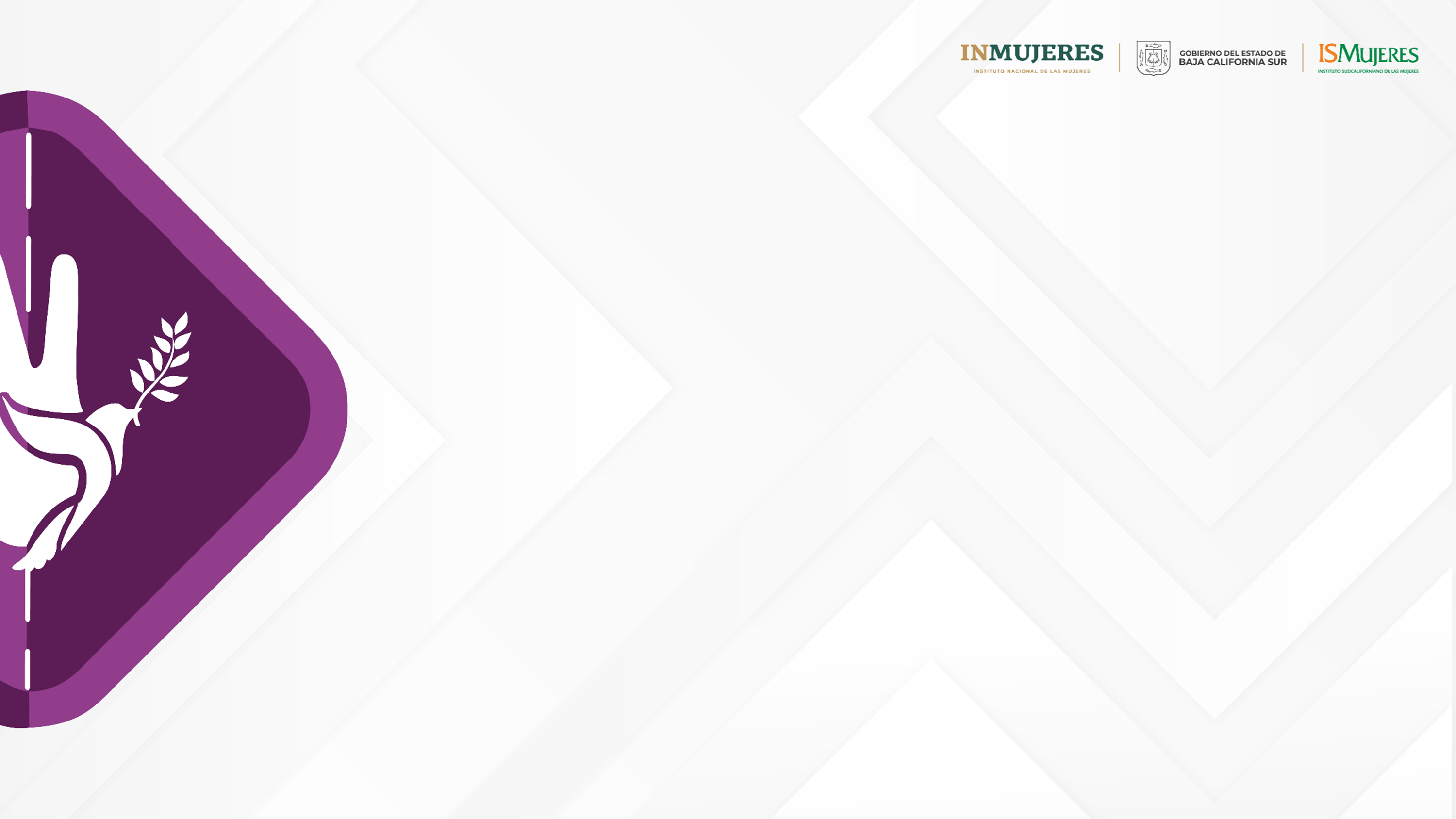 La represión de las emociones y la rigidez en la conformidad a los roles de género pueden acarrear efectos perjudiciales para el bienestar psicológico de los hombres. La inhabilidad para expresar emociones puede desencadenar problemas tales como la depresión, la ansiedad y la acumulación de ira, pudiendo manifestarse en conductas violentas.
EMOCIONES Y VIOLENCIA
FORTALEZA Y VIOLENCIA CONTRA LAS MUJERES
La idea de la "fortaleza masculina" a menudo implica características tradicionalmente asociadas con la masculinidad, como la fuerza física, la dominación y la capacidad de control
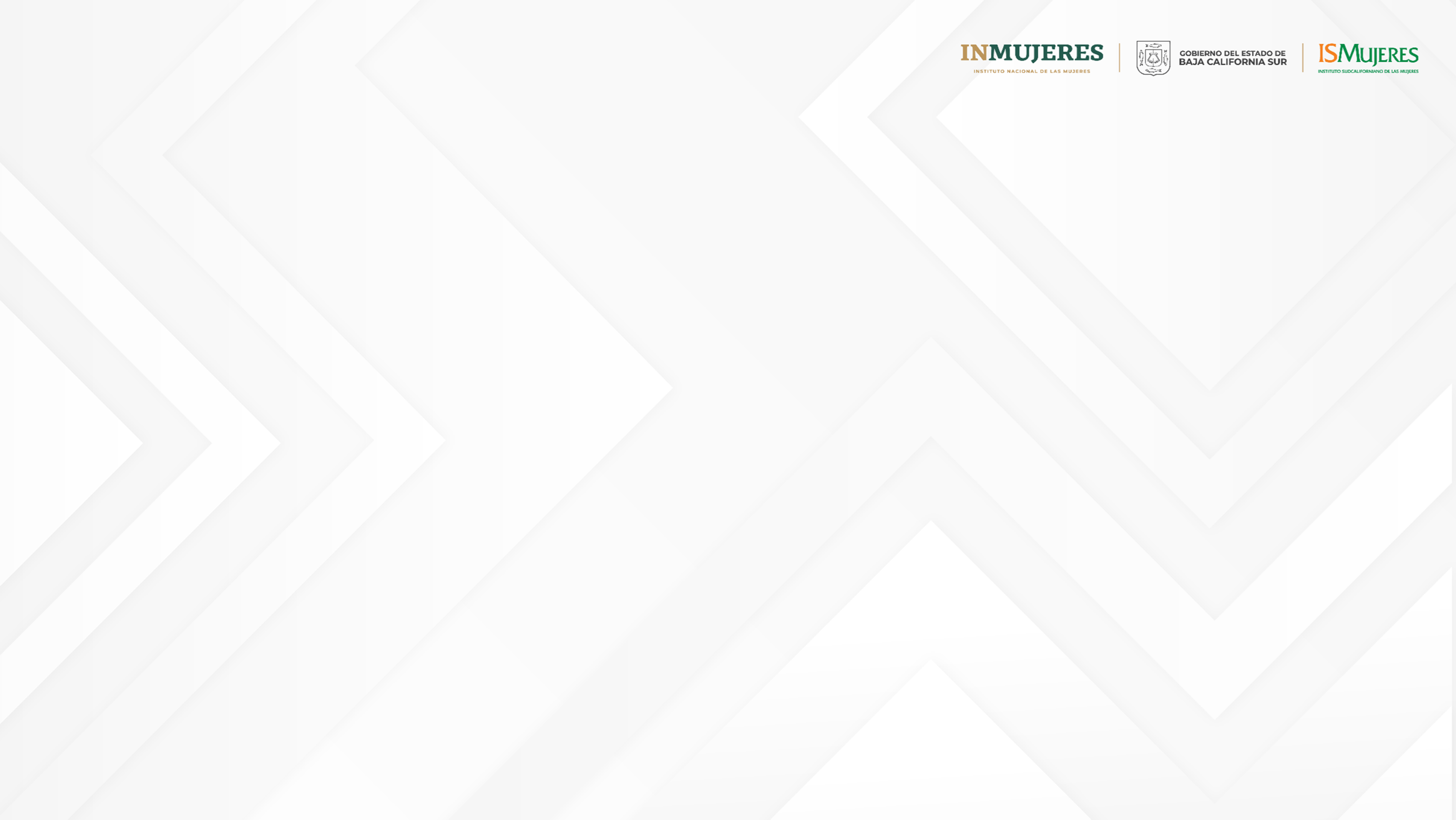 ACTIVIDAD 2.
Veremos el siguiente video del minuto 1 al minuto 5, haremos equipos de tres para después compartir por lo menos 3 reflexiones en torno a la información que se presentó.
Video de apoyo
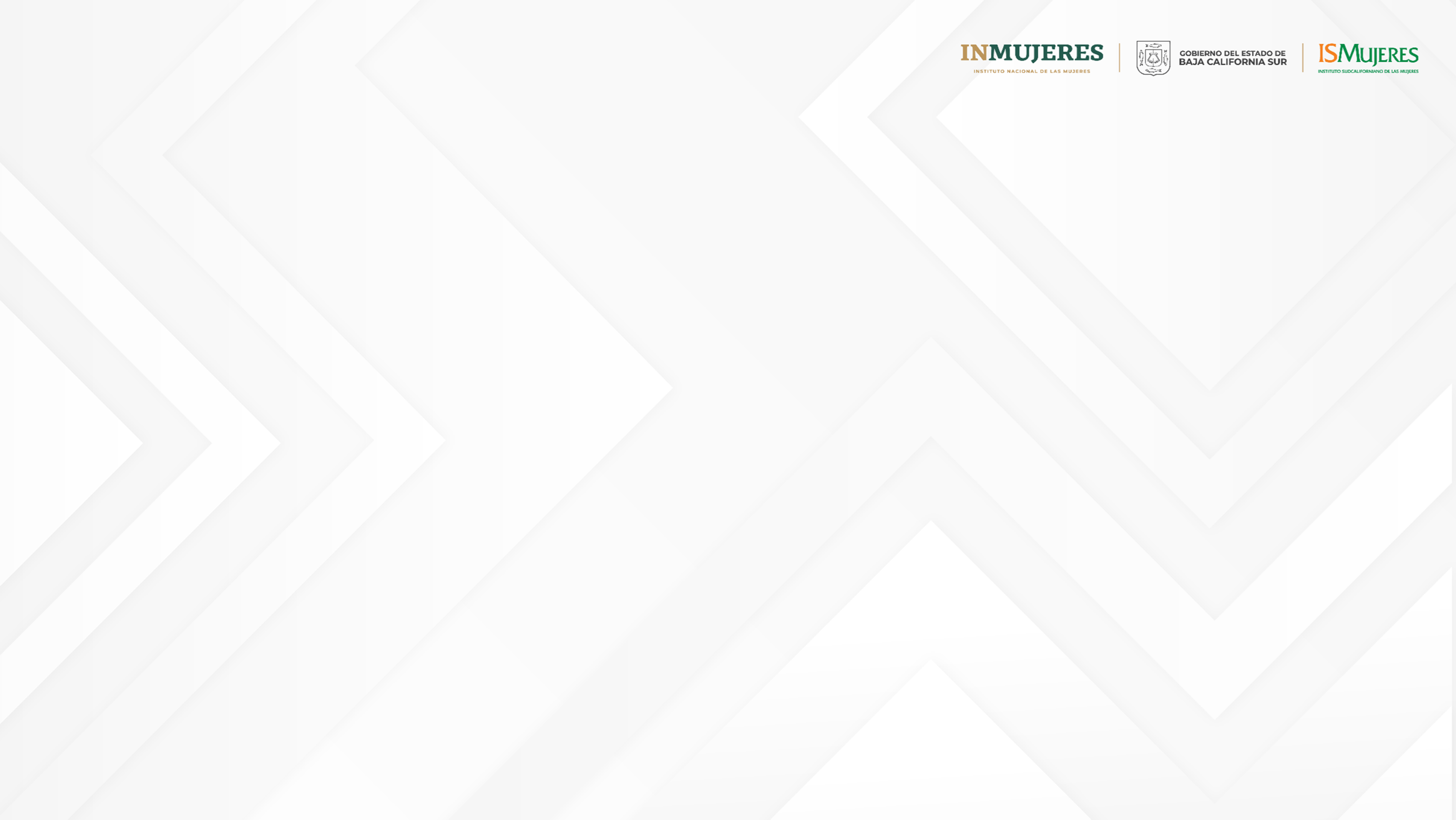 ACTIVIDAD 3.
Se les brindará por equipos una tarjeta con una historia sobre varones. Cada equipo deberá leer cuidadosamente el relato que les tocó e identificar: 

¿Qué consecuencias negativas tienen los personajes debido al ejercicio de ese tipo de masculinidad? 

¿Qué cambiarían en la actitud de los personajes para que tuvieran una vida plena y feliz? 

¿Consideran que los personajes están vulnerando los derechos de las mujeres que están en relaciones con ellos?

Cuando los equipos hayan terminado de responder las preguntas, un representante por equipo pase al frente, lea el relato y comparta sus respuestas.
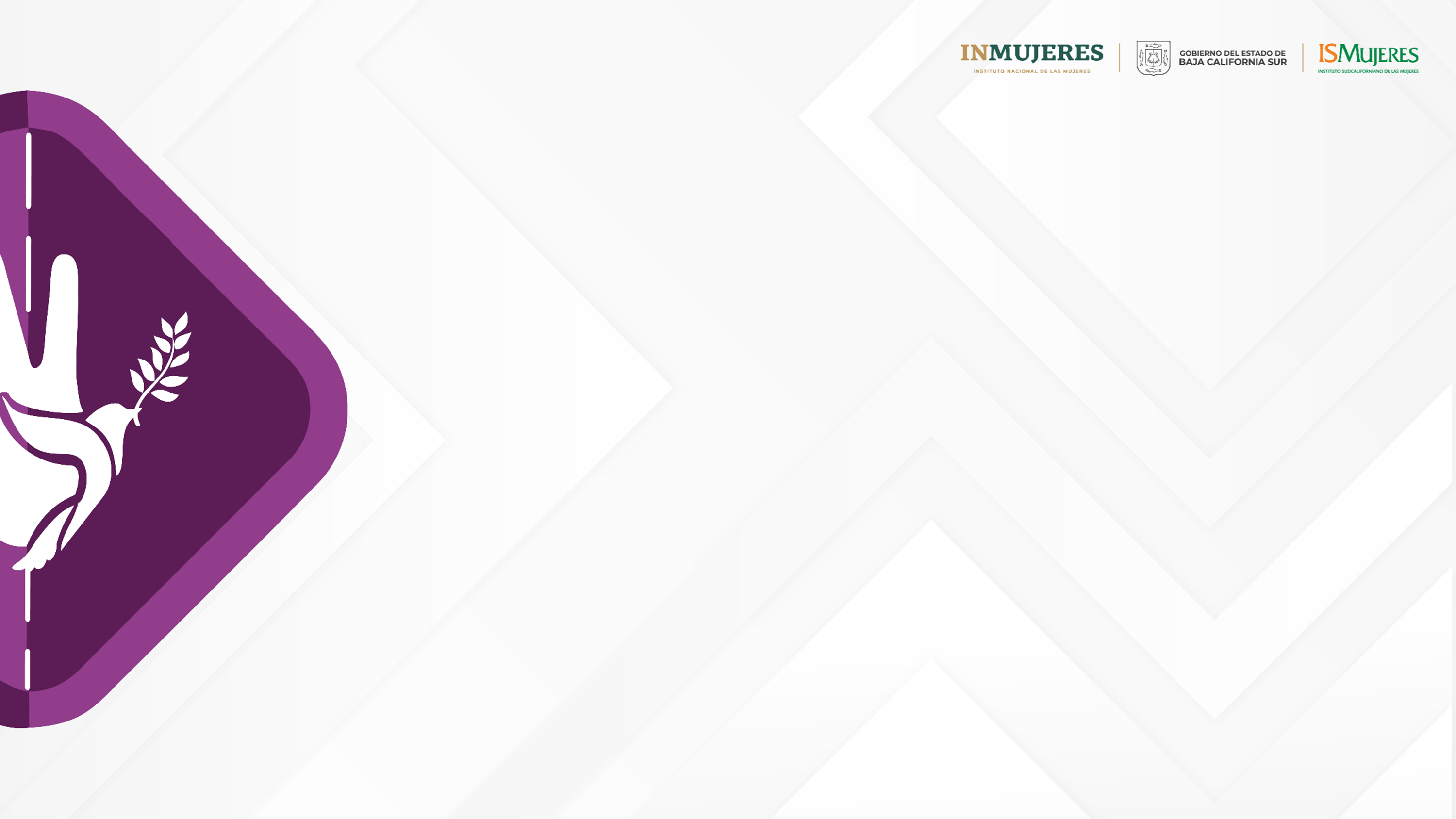 MASCULINIDADES POSITIVAS
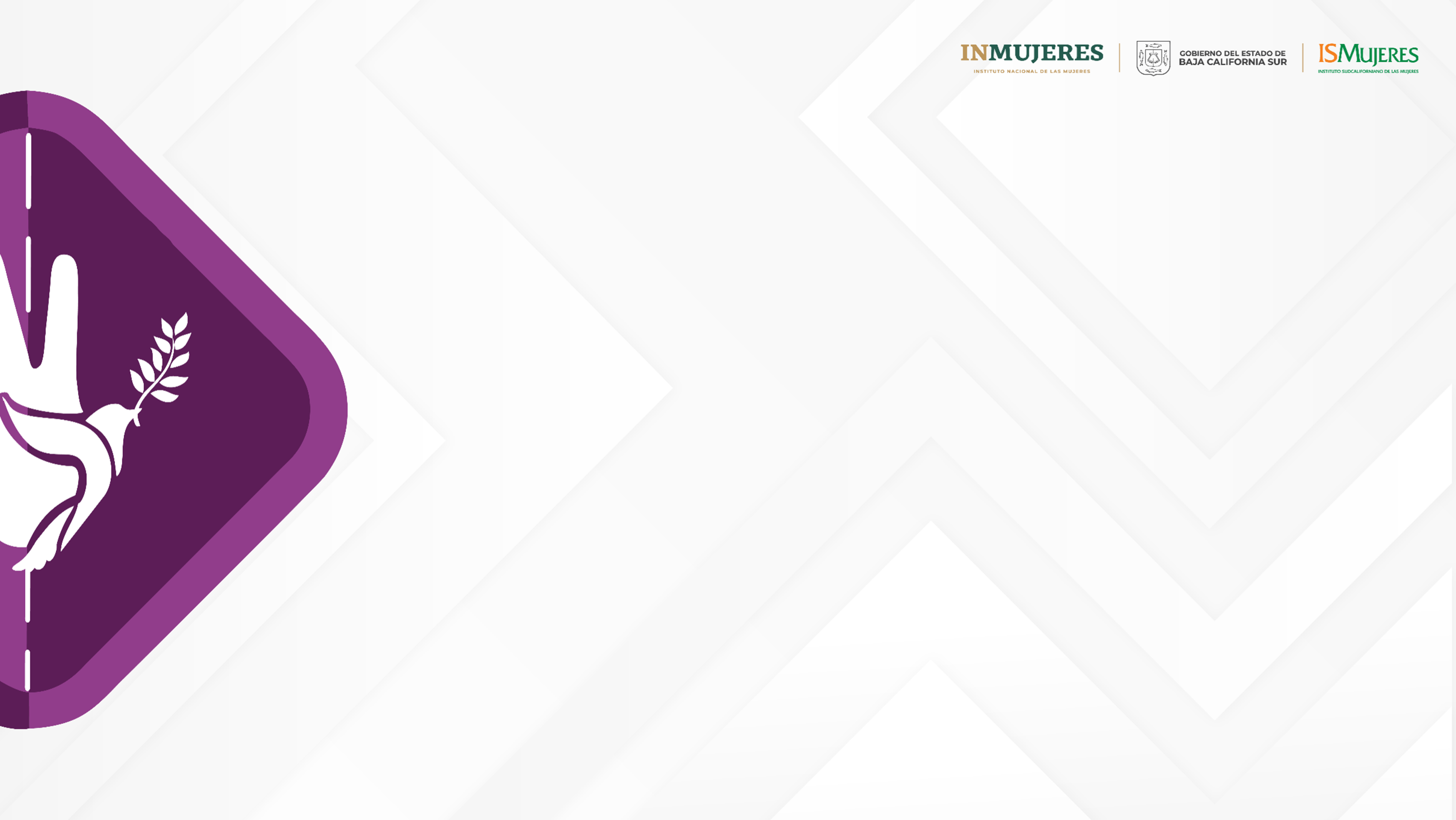 MASCULINIDADES POSITIVAS
Las masculinidades positivas promueven conductas y actitudes entre los hombres orientadas hacia la igualdad entre hombres y mujeres en todos los ámbitos de las relaciones: 

Preguntarnos el significado de ser hombre.

Prevenir la violencia masculina contra otros hombres y mujeres.

Aprender a solucionar pacíficamente los conflictos y problemas.

Promover el autocuidado y cuidado de los otros y otras.

Contactar con las emociones.

Ejercer una vida sexual sana y responsable.

Las masculinidades positivas permiten generan un ambiente más saludable en la oficina y aleja los casos de acoso y de abuso sexual.
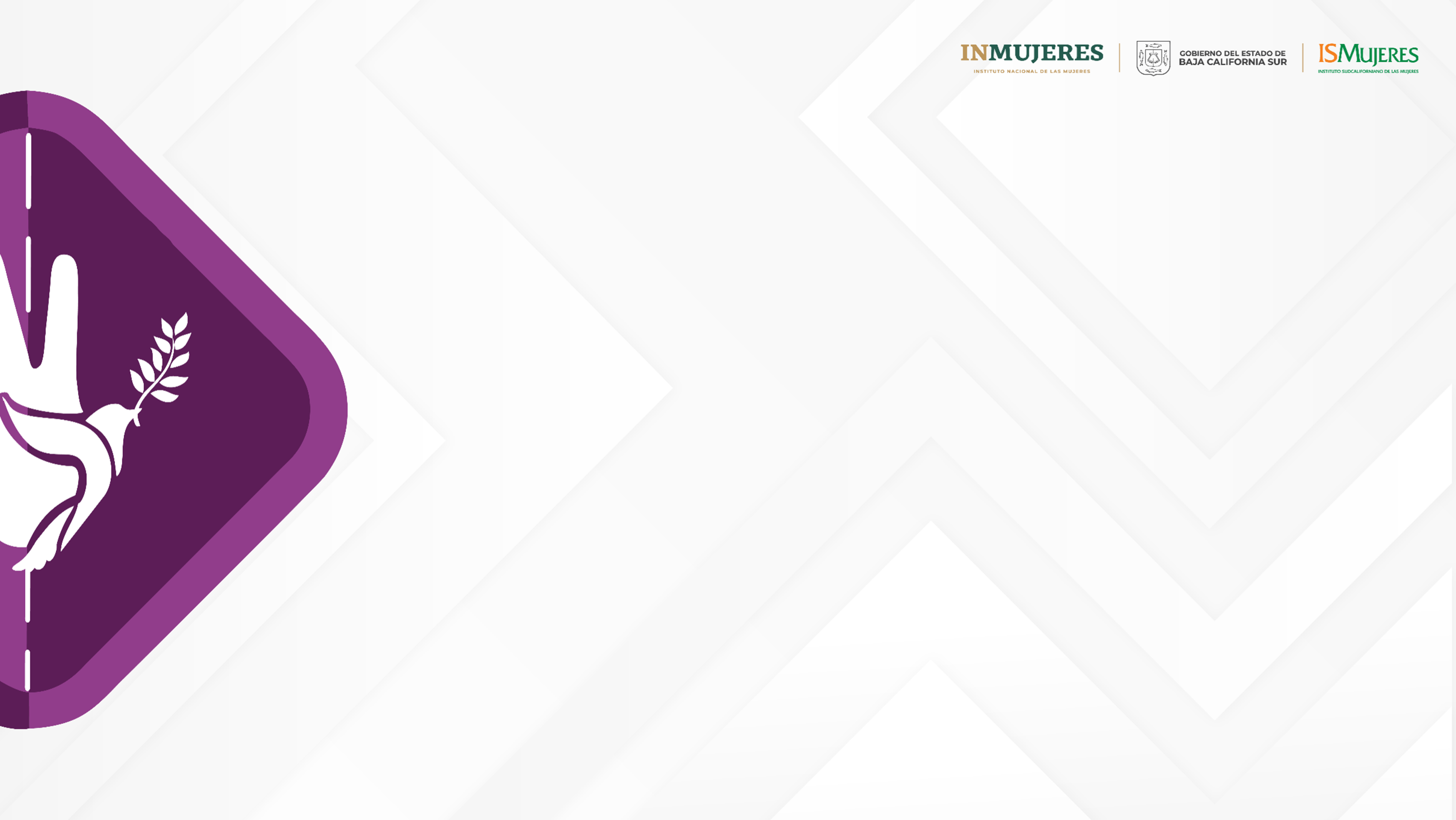 APRENDER A SER HOMBRE ES UN PROCESO EN CONSTANTE TRANSFORMACIÓN.
La masculinidad saludable abraza la diversidad de expresiones emocionales y desafía las nociones restrictivas que limitan la capacidad de los hombres para conectarse de manera auténtica con sus propios sentimientos y los de los demás. Al adoptar la empatía como un componente integral de la masculinidad, los hombres pueden contribuir a la construcción de relaciones más equitativas, respetuosas y enriquecedoras tanto a nivel personal como social.
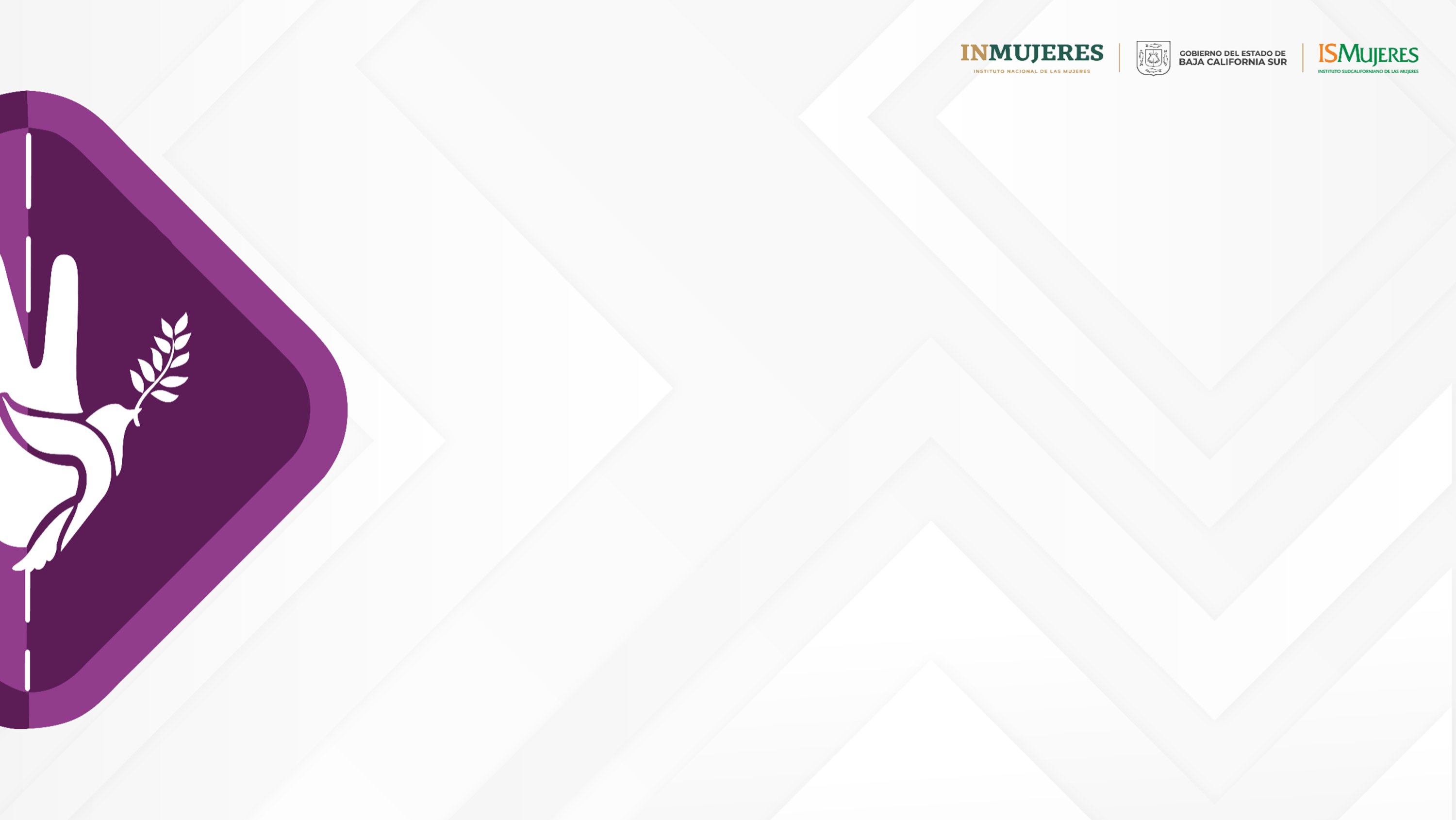 VIOLENCIA DE GÉNERO
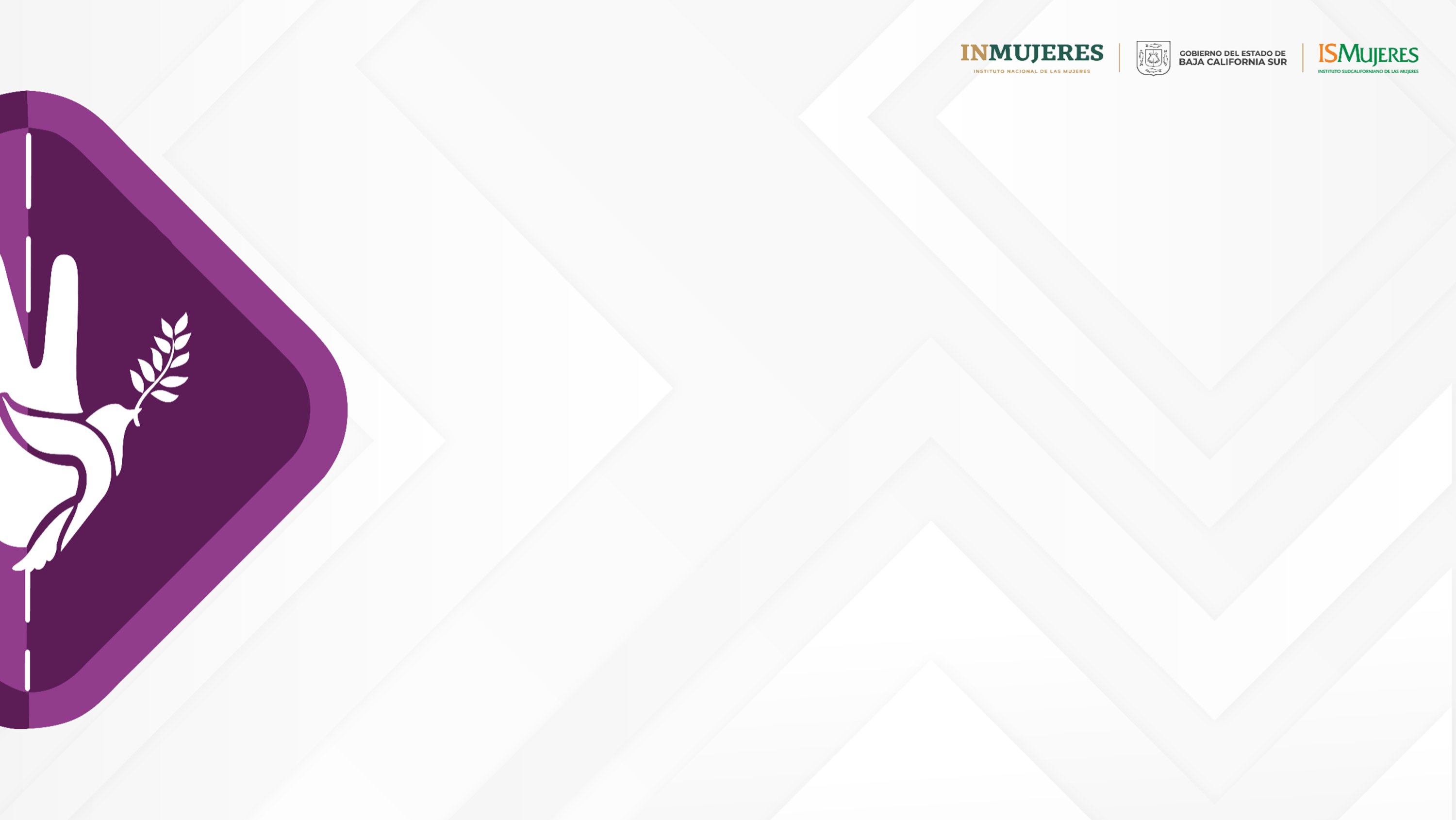 VIOLENCIA DE GÉNERO


Todo acto de violencia basado en su pertenencia al sexo femenino que tenga o pueda tener un daño o sufrimiento físico, sexual o psicológico para la mujer, así como las amenazas de tales actos, la coacción o la privación arbitraria de la libertad, tanto si se produce en la vida pública o en la privada. (ONU, 1993, 3).

La violación 
El abuso sexual 
El acoso y la intimidación sexual en el trabajo, escuela, espacios públicos, etcétera (Secretaría del Trabajo, 2020).
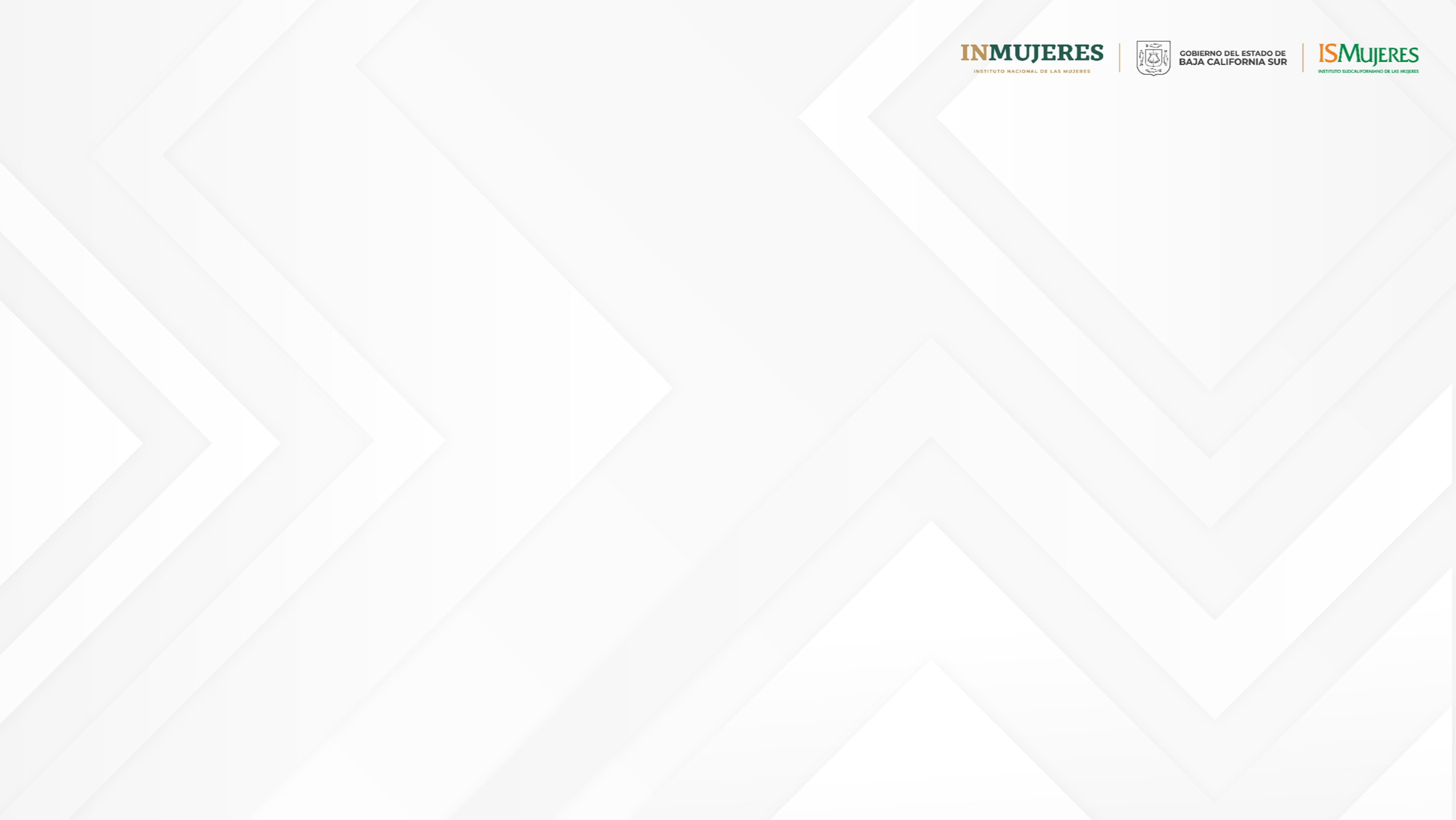 ACTIVIDAD 4.
Se realizará una tabla que contenga los distintos tipos de violencia: Violencia física, Violencia psicológica, Violencia patrimonial y económica, y Violencia sexual. Posteriormente, deberán acomodar las acciones según el tipo de violencia al que corresponda. 

Las acciones son las siguientes: Negligencia, Abandono, Celos, Insultos, Humillaciones, Devaluación, Indiferencia, Infidelidad, Destrucción de objetos, Retención de papeles personales, Retención del salario, Control del salario personal, Acoso, Violación, Pellizcos, Golpes, Patadas, Cachetadas.
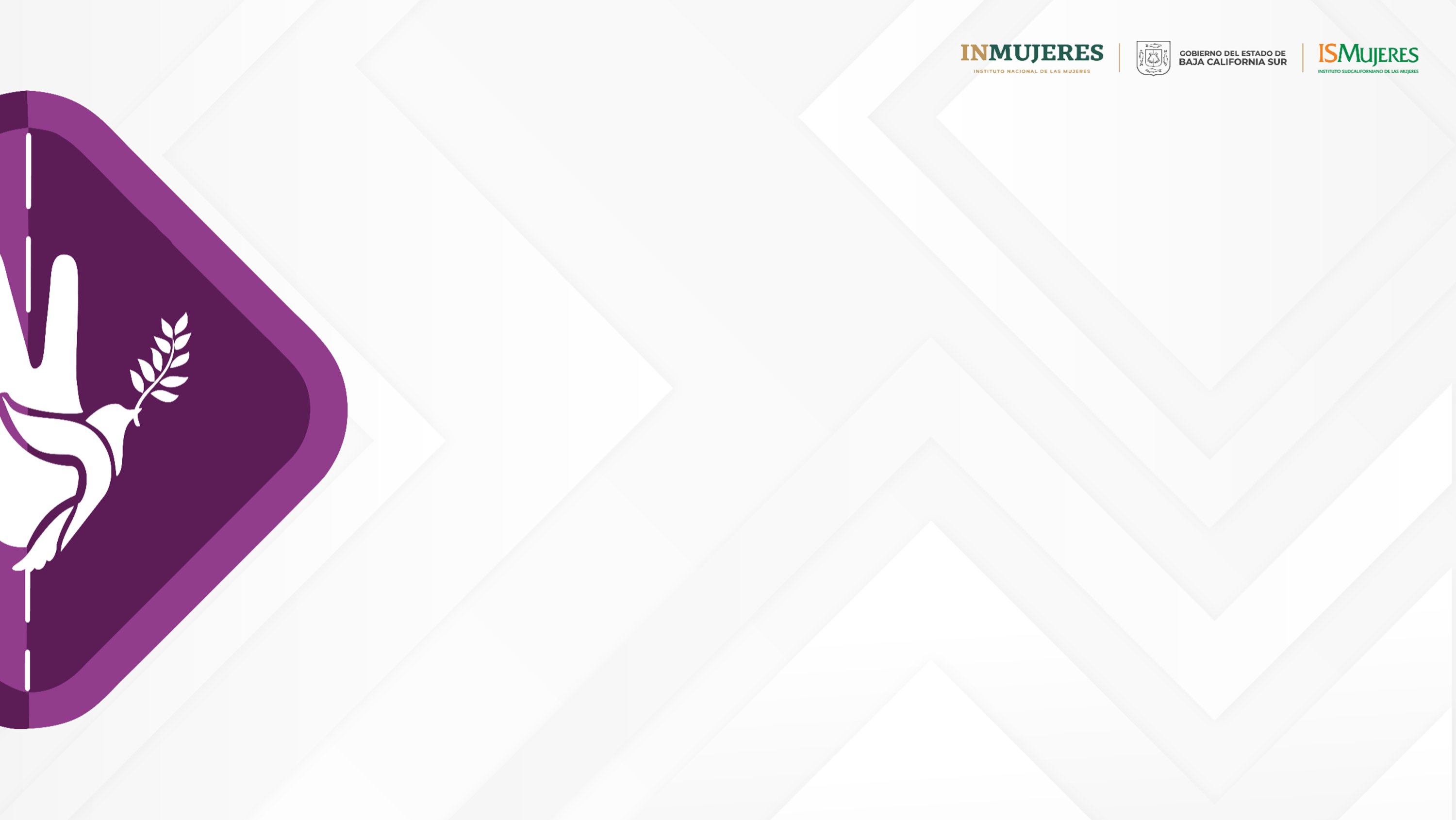 ACOSO SEXUAL EN ESPACIOS PÚBLICOS
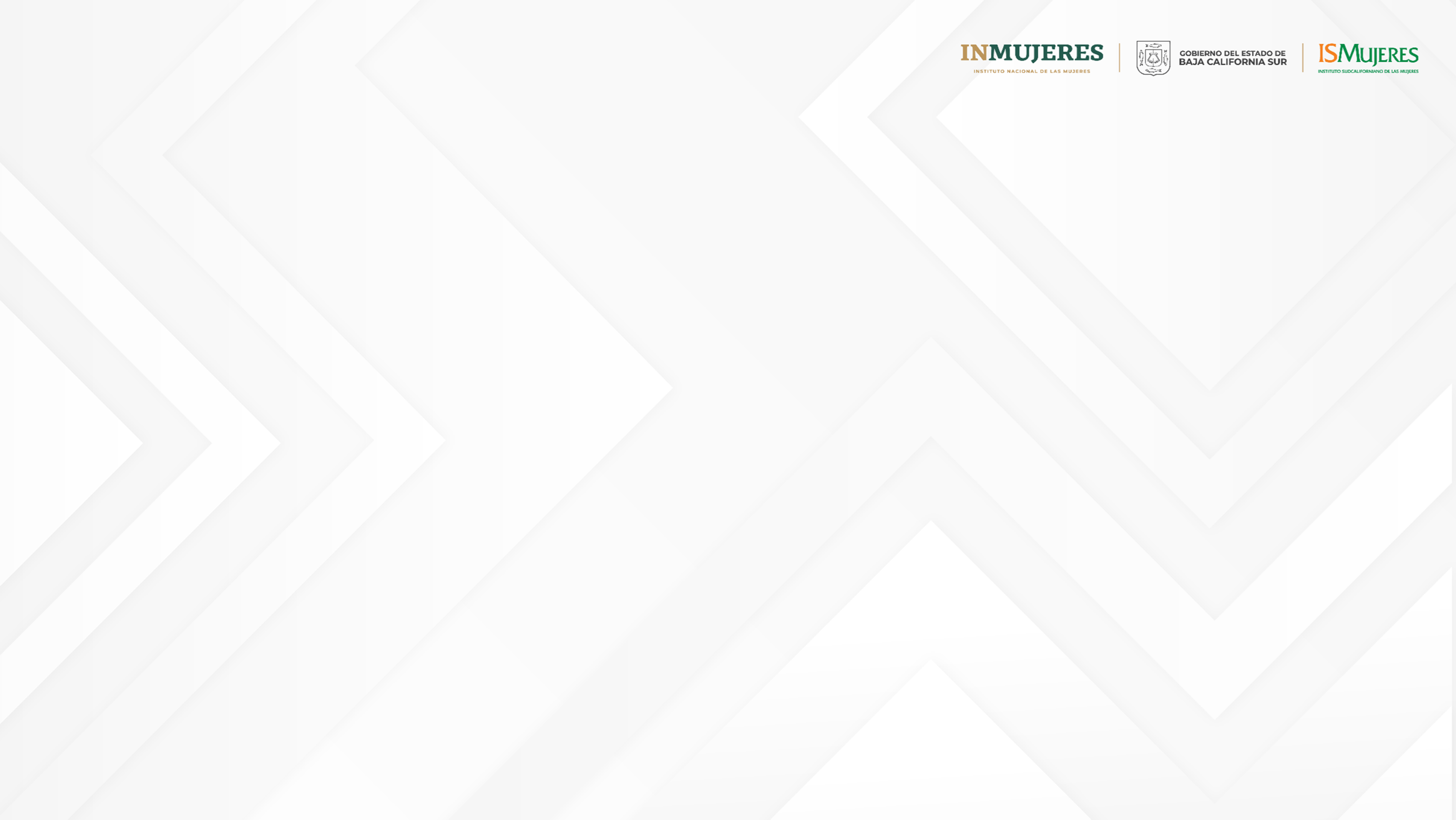 ACOSO SEXUAL Y HOSTIGAMIENTO SEXUAL
Se expresa en conductas verbales, fiscas o ambas relacionadas 
con la sexualidad (Secretaría del Trabajo, 2020).
ACOSO SEXUAL

Es en la que, si bien no existe la subordinación, hay un ejercicio abusivo del poder que conlleva a un estado de indefensión y de riesgo para la víctima, independientemente de que se realice en uno o varios eventos (Secretaría del Trabajo, 2020).
HOSTIGAMIENTO 
SEXUAL

El ejercicio de poder en una relación de subordinación real de la victima frente al agresor en el ámbito laboral (Secretaría del Trabajo, 2020).
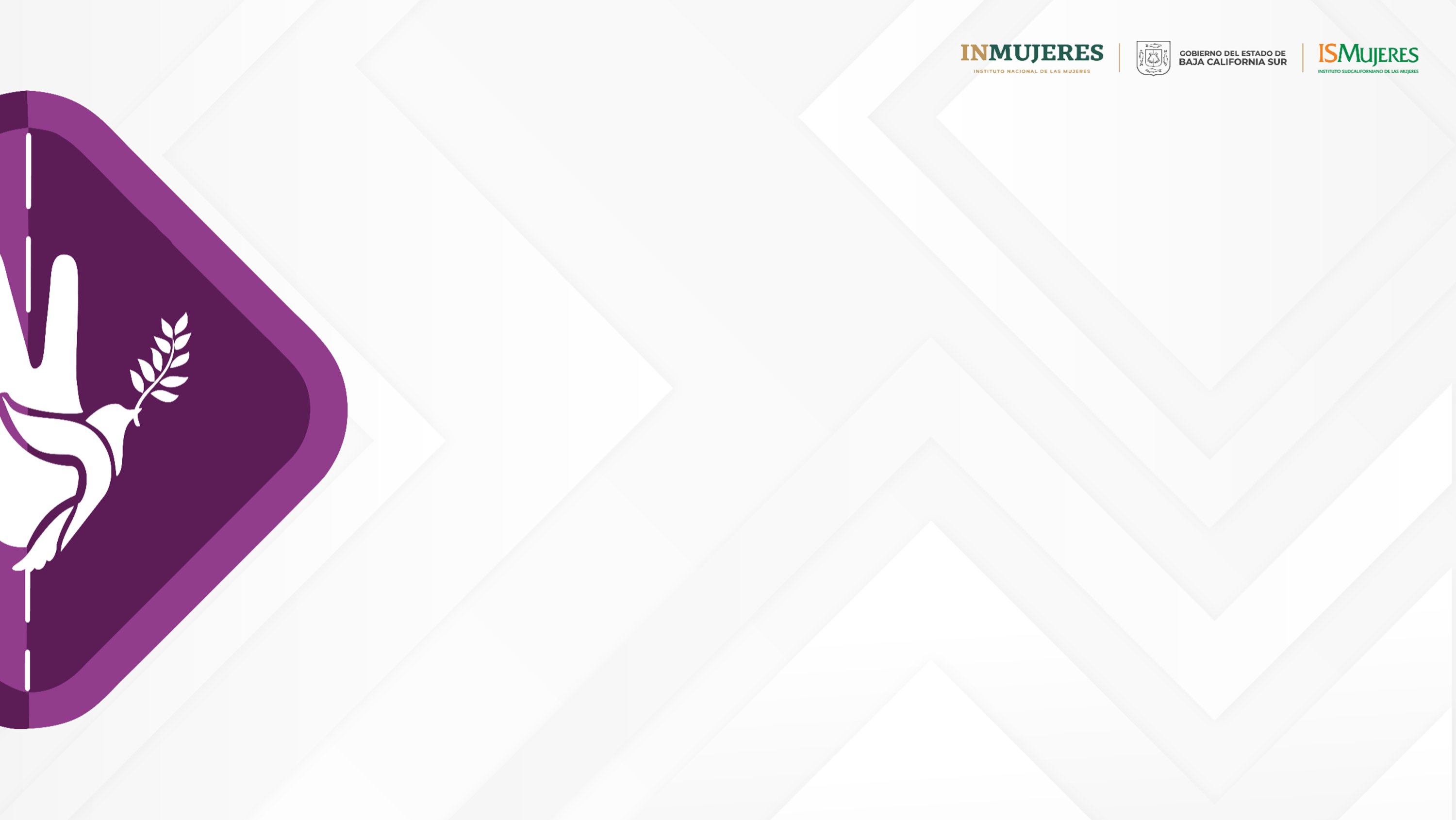 ACOSO CALLEJERO


“Se caracteriza porque ocurre en el espacio público, regularmente por parte de una persona desconocida y mucho más común de un hombre hacia una mujer (incluidas niñas, jóvenes, adultas y personas de la tercera edad). Tiene diversas manifestaciones, mayoritariamente con una connotación sexual hacia la víctima como los comentarios incómodos llamados piropos, los silbidos, el tomar fotografías o videos del cuerpo, tocamientos, incluso seguimiento o persecuciones” (Sandra López Ríos, Universidad Autónoma de Querétaro).
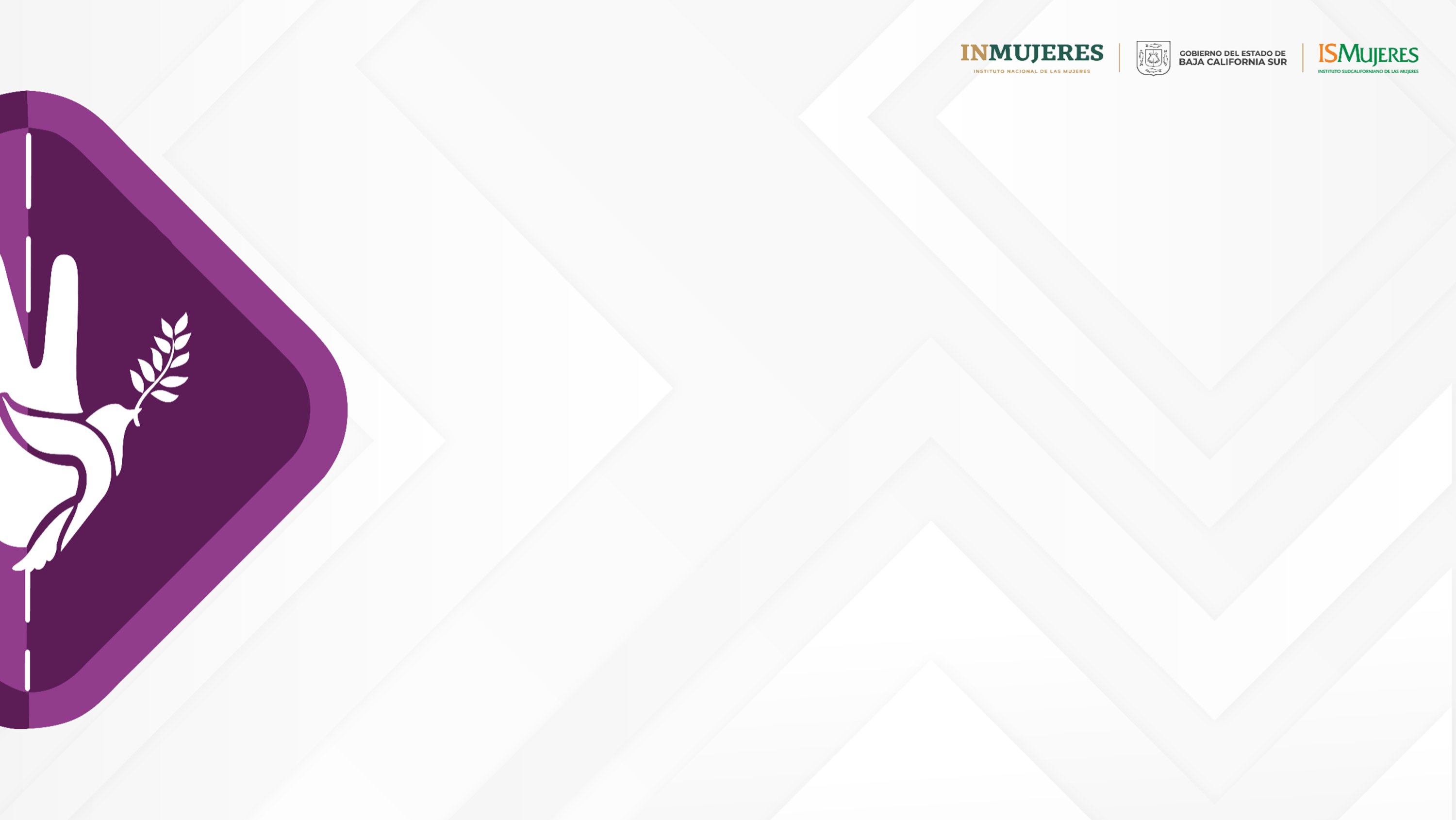 CONDUCTAS QUE PUEDEN CONSTITUIR EL ACOSO Y HOSTIGAMIENTO SEXUAL: 


Verbales: Piropos, insinuaciones sexuales, comentarios sugestivos o alusivos a la apariencia física o forma de vestir, burlas, amenazas implícitas o explícitas de despido, propuestas sexuales, insinuaciones, invitaciones a citas.
 
No verbales: Miradas insistentes, sugestivas o insultantes a distintas partes del cuerpo, silbidos, sonidos, gestos, imágenes o dibujos ofensivos.

Físicas: contactos innecesarios y no deseados.

Virtuales: Envío de mensajes por correo electrónico o de texto en teléfonos celulares con imágenes y/o contenido sexual, o imágenes de mujeres desnudas o con poca ropa como protectores de pantalla en la computadora.
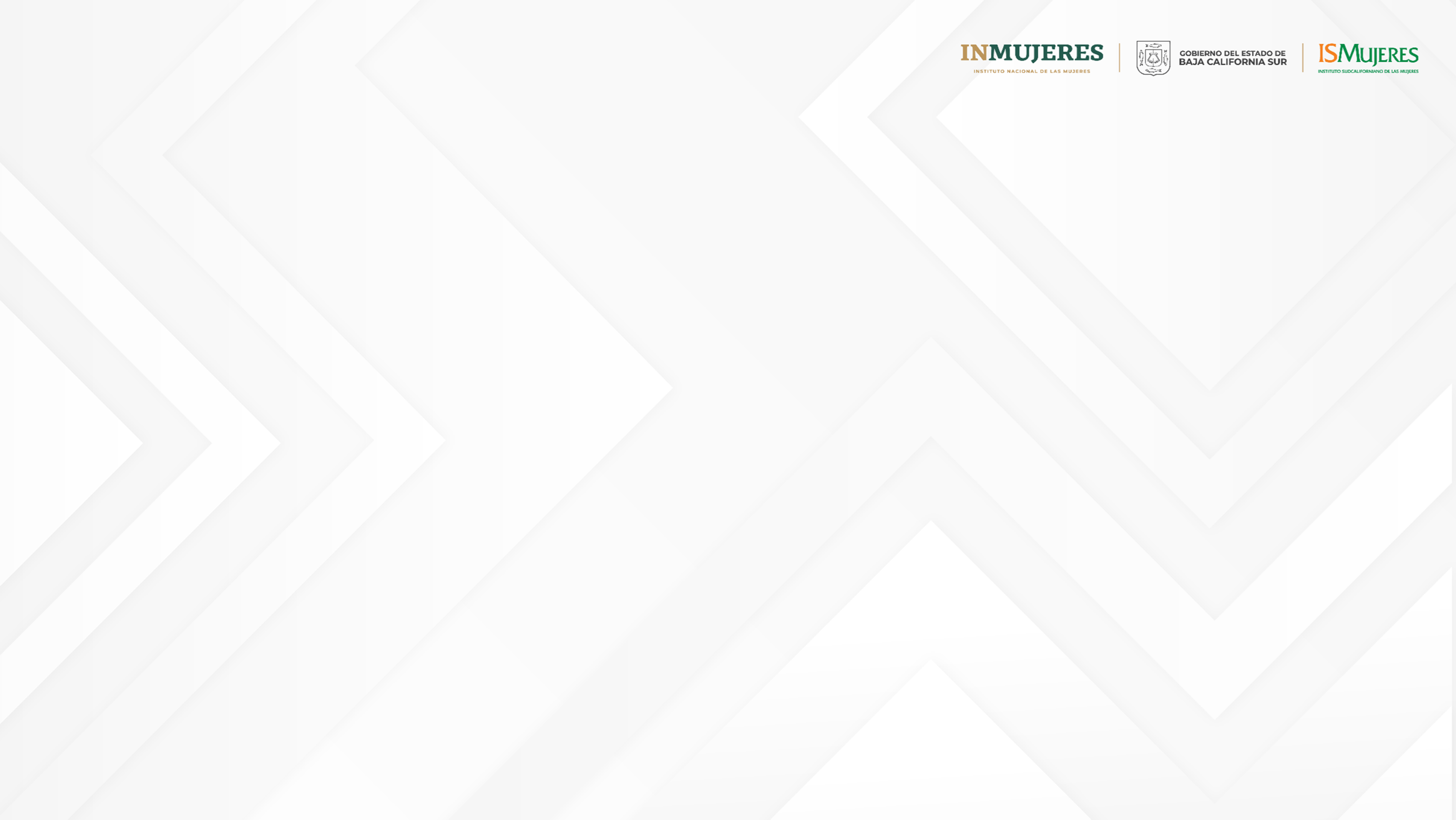 ACTIVIDAD 5.
Veremos el siguiente video para después reflexionar entorno a la información que se presentó. 

Video: Acoso sexual en los espacios públicos: Experimento social (diferencias de género y acoso sexual).
https://www.youtube.com/watch?v=0FzThcf4rWQ
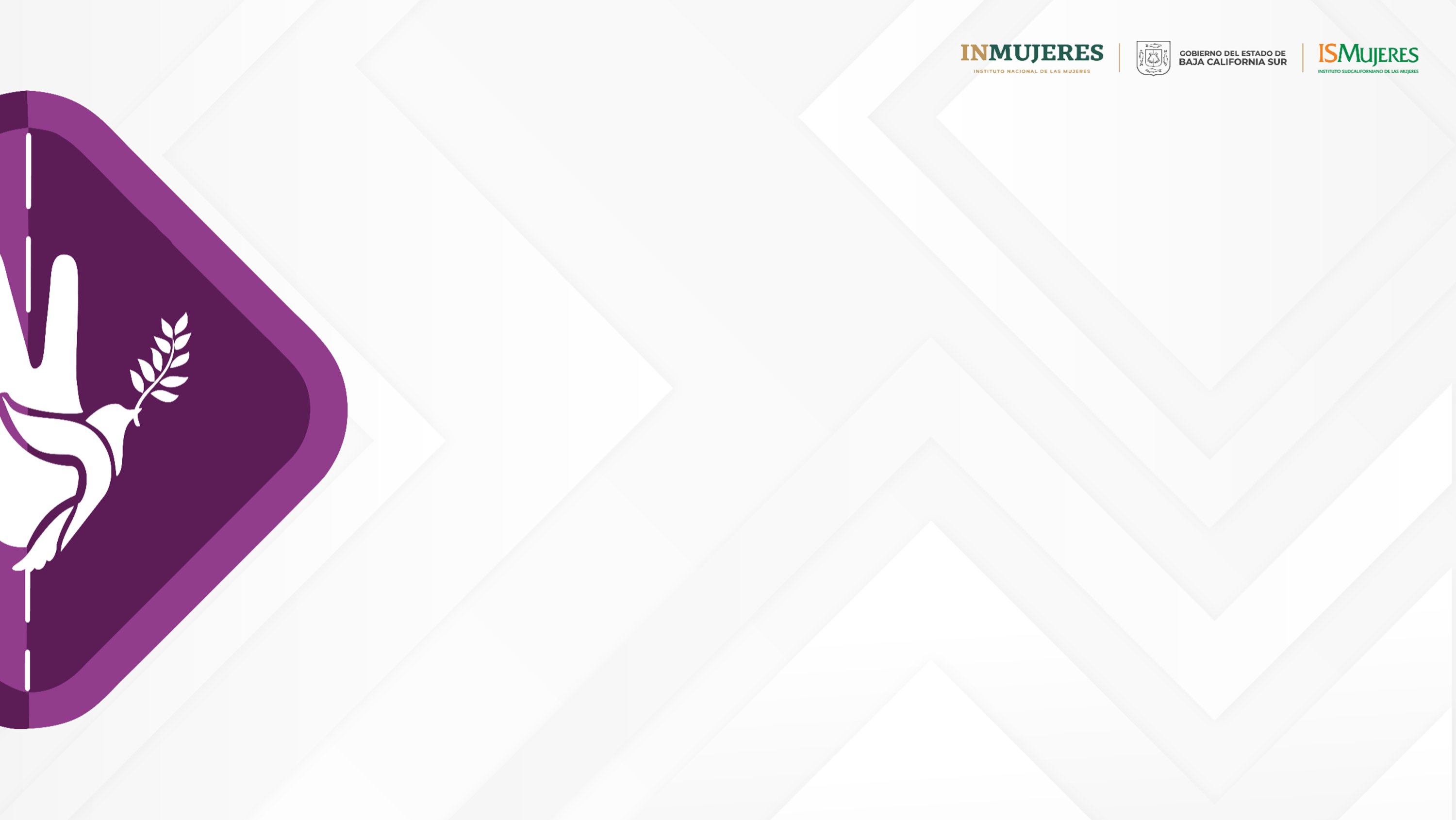 MOVILIDAD DE LAS MUJERES
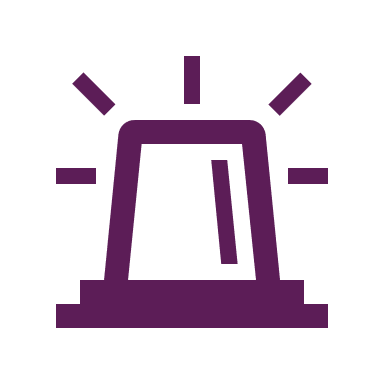 Según el documento, los análisis estadísticos sobre la movilidad han dividido los viajes en dos tipos: los productivos, que son los traslados a la escuela o al trabajo, y los no productivos, que son todo el resto.
Pero la urbanista española Inés Sánchez de Madariaga definió a estos últimos como “movilidad del cuidado”, porque en realidad están asociados al trabajo de cuidado no remunerado. Este tipo de viajes “no productivos” representan para las mujeres entre el 48 y el 50% de los que hacen al día y para los hombres, el 21 por ciento.
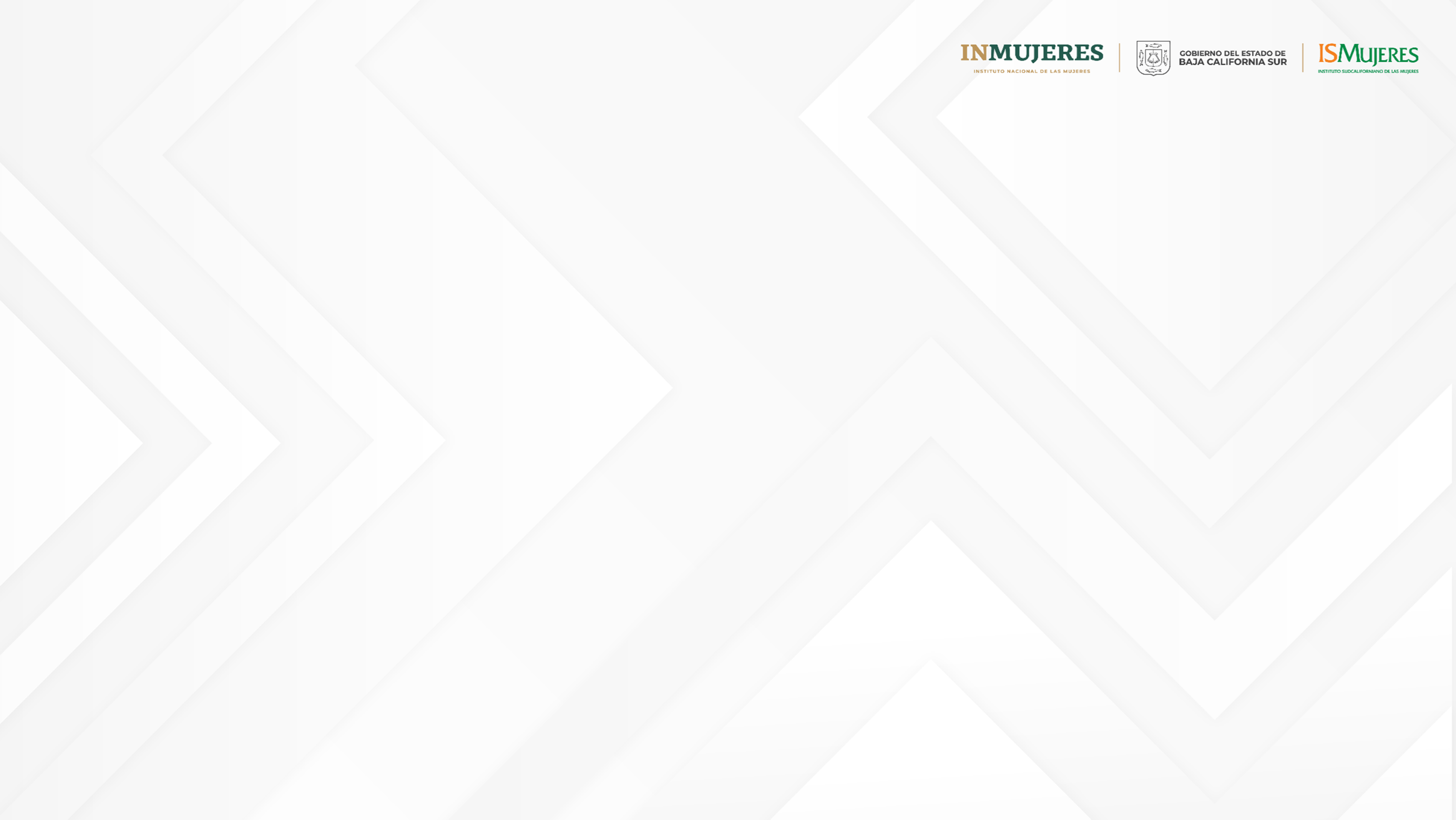 Según el Instituto Nacional de las Mujeres, estos delitos se atribuyen a algunas a situaciones relacionadas con:
CIFRAS SOBRE ACOSO SEXUAL
17.8
Transporte público
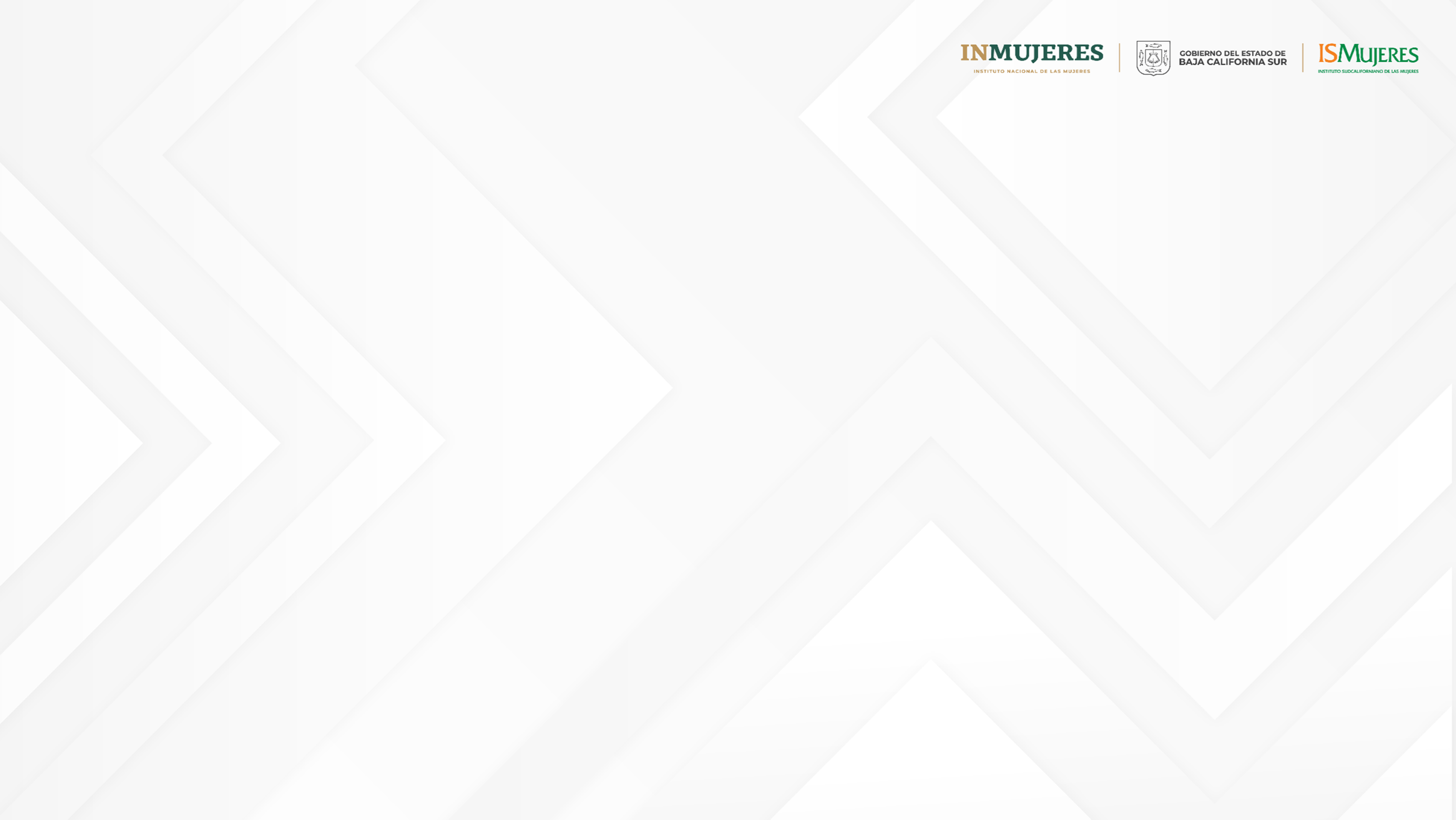 64.8%
Calles y parques
45.6% de las mujeres han sido agredidas en el espacio público al menos una vez en su vida en México, informa la  Encuesta   Nacional   sobre   la  Dinámica
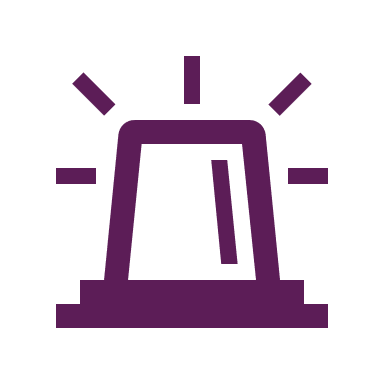 de las Relaciones en los Hogares 2021 (INEGI).  Una encuesta que ONU Mujeres realizó en el 2018 señala que en la Ciudad de México “el 96% de las mujeres han sido víctimas por lo menos una vez de algún acto de violencia en el transporte público, desde agresiones verbales, contacto físico forzado o persecución”. Y en nueve de cada 10 casos quienes las agredieron fueron hombres.
CIFRAS SOBRE ACOSO SEXUAL
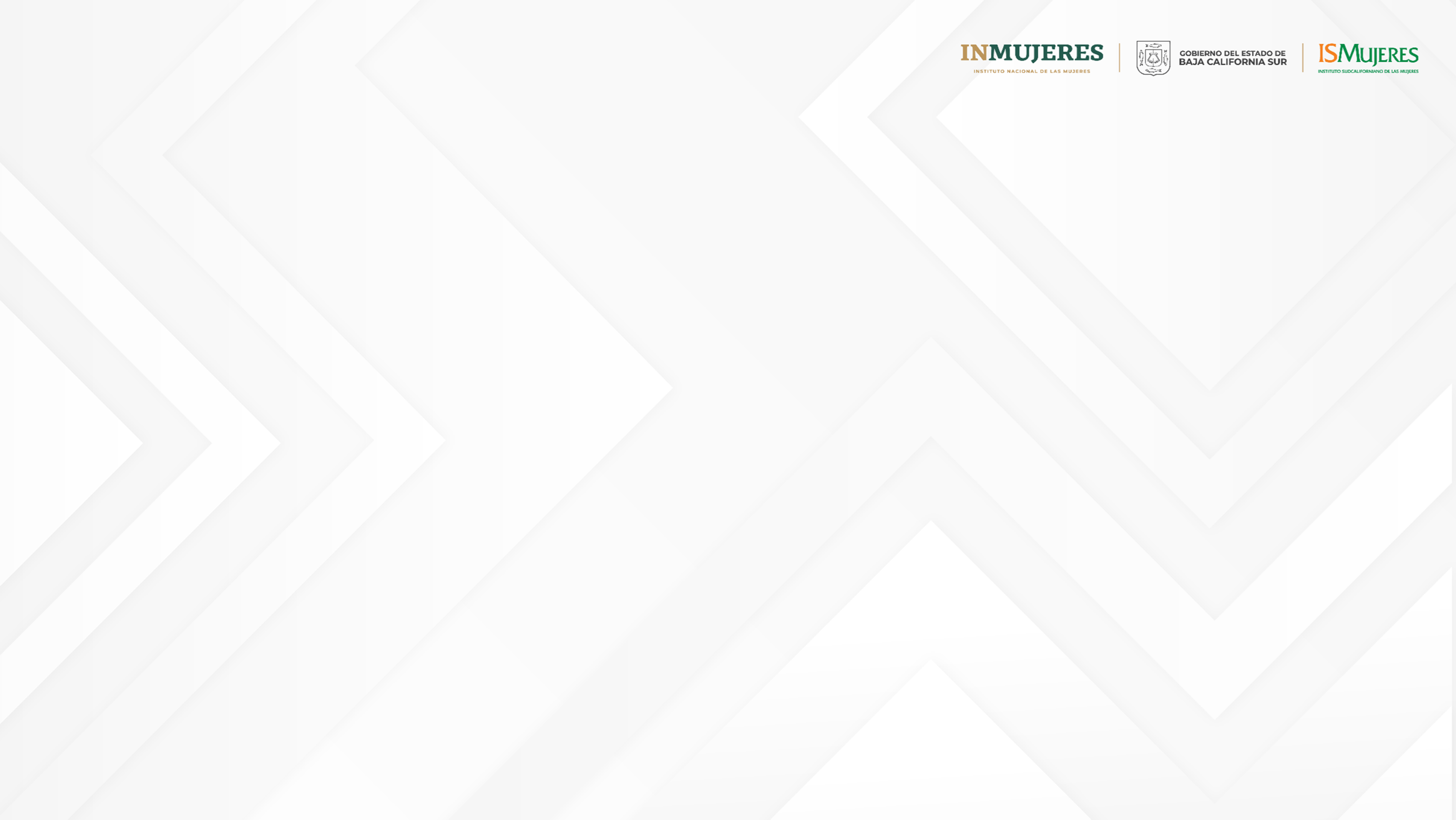 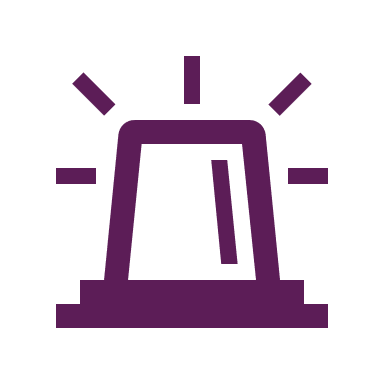 En 2019, el INEGI publicó los hallazgos de la Encuesta Nacional de Victimización y Percepción sobre Seguridad Pública. Los resultados resaltaron una marcada disparidad entre hombres y mujeres que fueron víctimas de delitos sexuales. Del  total  de  casos  registrados, el 90% de  las
personas afectadas fueron mujeres, en comparación con solo el 14% que fueron hombres. Estos datos revelan una clara diferencia en la incidencia de delitos sexuales según el género, subrayando la necesidad de abordar y prevenir este problema con enfoques específicos para ambos sexos.
Varios estudios han demostrado que, en México, los hombres que siguen la idea tradicional de "ser hombre" tienden a mostrar más comportamientos de acoso sexual. Por ejemplo, el 63% de aquellos que creen firmemente en los valores de la masculinidad tradicional informaron haber acosado sexualmente a alguien. En cambio, solo el 9% de aquellos que no se adhieren tanto a estos valores tradicionales admitieron haber ejercido acoso sexual. Esto sugiere que las personas con creencias más rígidas sobre lo que significa ser un hombre tienden a estar más involucradas en comportamientos de acoso sexual.
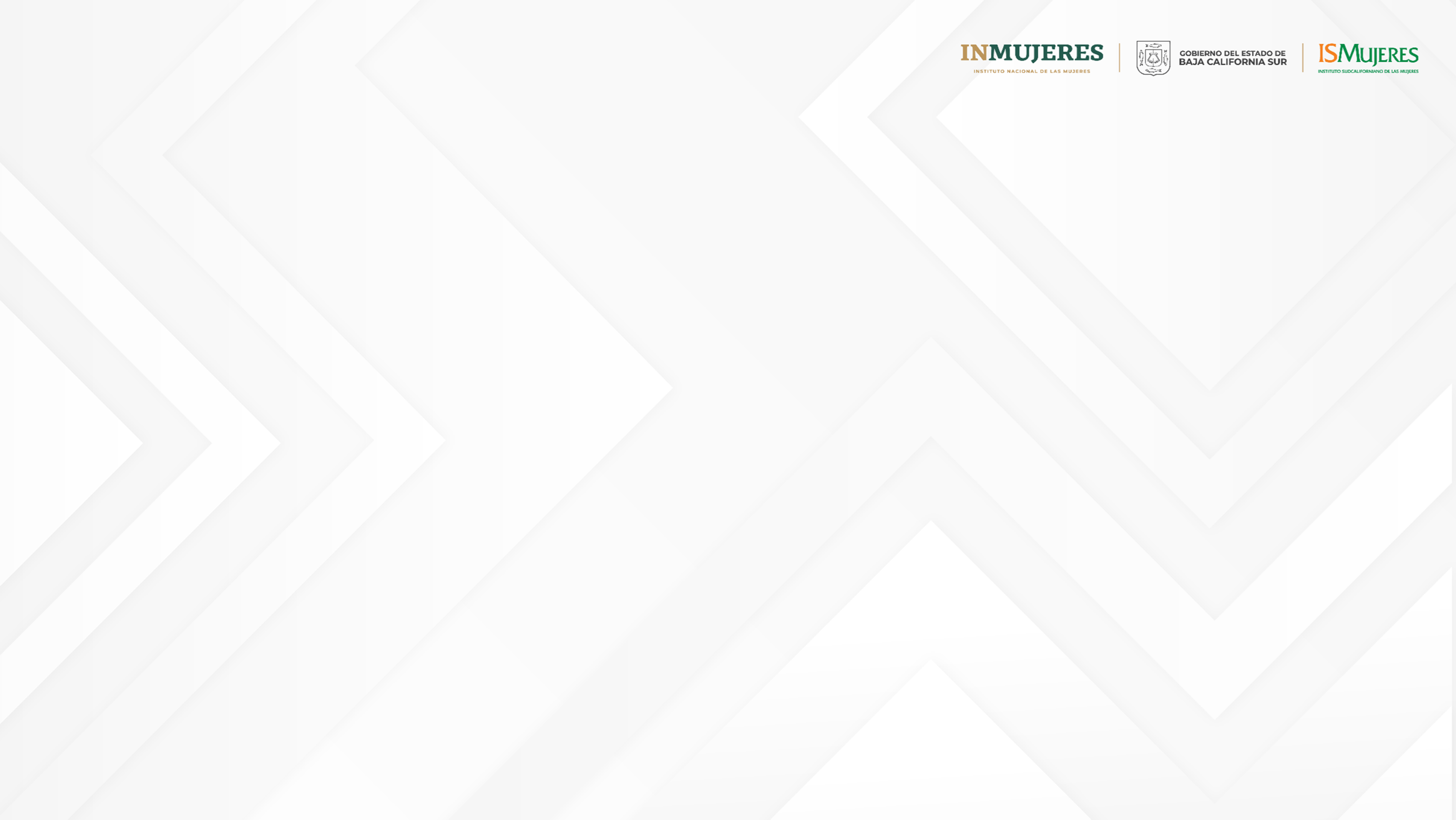 MARCO NORMATIVO
HOSTIGAMIENTO Y ACOSO SEXUAL
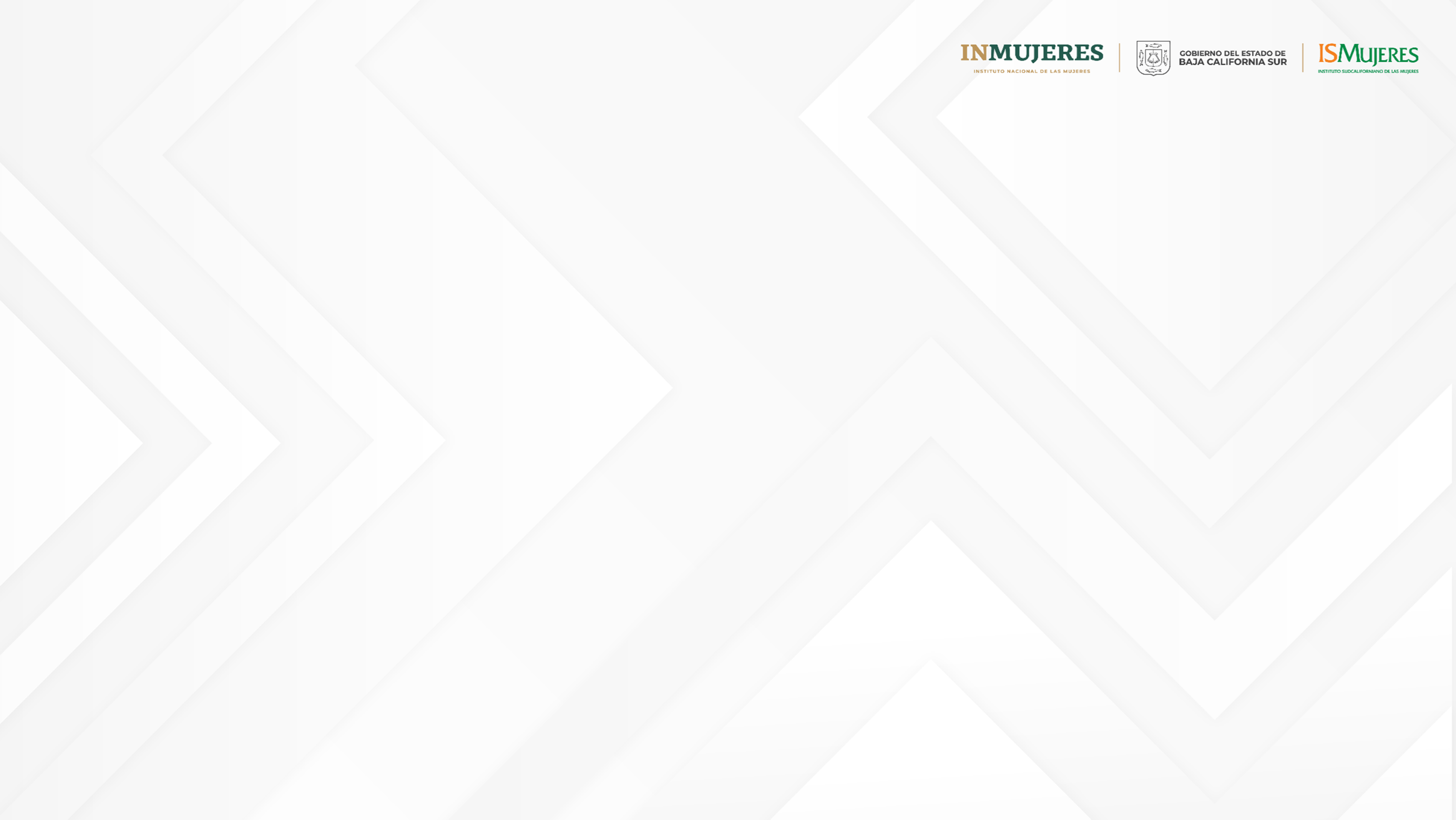 ACTIVIDAD 6.
Los participantes realizaran en equipos propuestas para la prevención del acoso sexual en el transporte público para después comentarlas con todo el grupo.
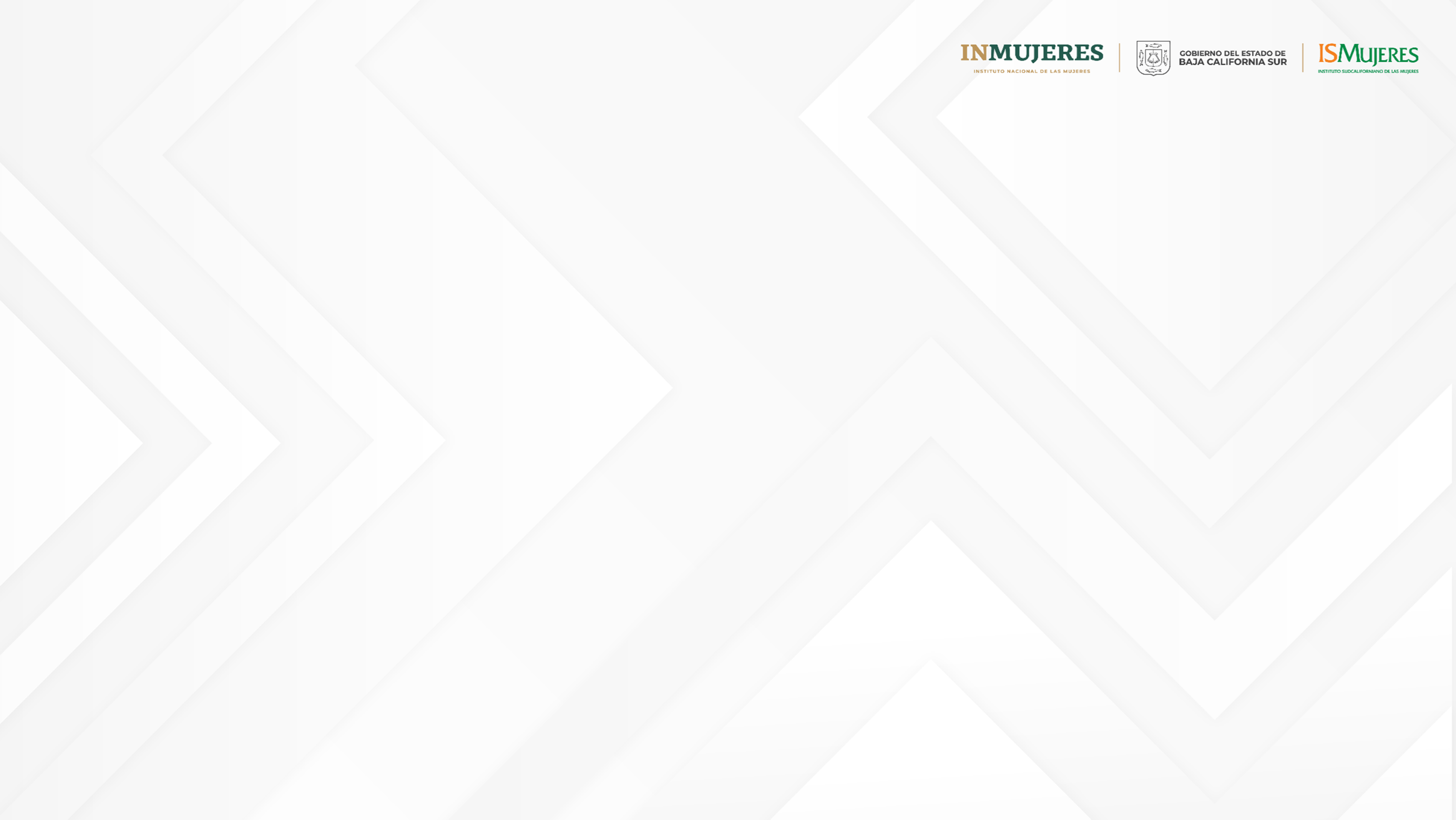 BIBLIOGRAFÍA

Agencia Especial Mexicana (2023). Construcción social del género. Recuperado en https://aem.gob.mx/unidad_igualdad_genero_AEM/construccionsocial.html 

Comisión Nacional para Prevenir y Erradicar la Violencia Contra las Mujeres (2016). ¿A qué nos referimos cuando hablamos de sexo y género. Recuperado en https://www.gob.mx/conavim/articulos/a-que-nos-referimos-cuando-hablamos-de-sexo-y-genero 

Diario oficial de la Federación (2022). Ley General para la Igualdad entre Mujeres y Hombres. Recuperado en https://www.diputados.gob.mx/LeyesBiblio/pdf/LGIMH.pdf

Instituto Nacional de Geografía y Estadistica (2022). Encuesta Nacional sobre la Dinámica de las Relaciones en los Hogares. Recuperado de https://www.inegi.org.mx/programas/endireh/2021/
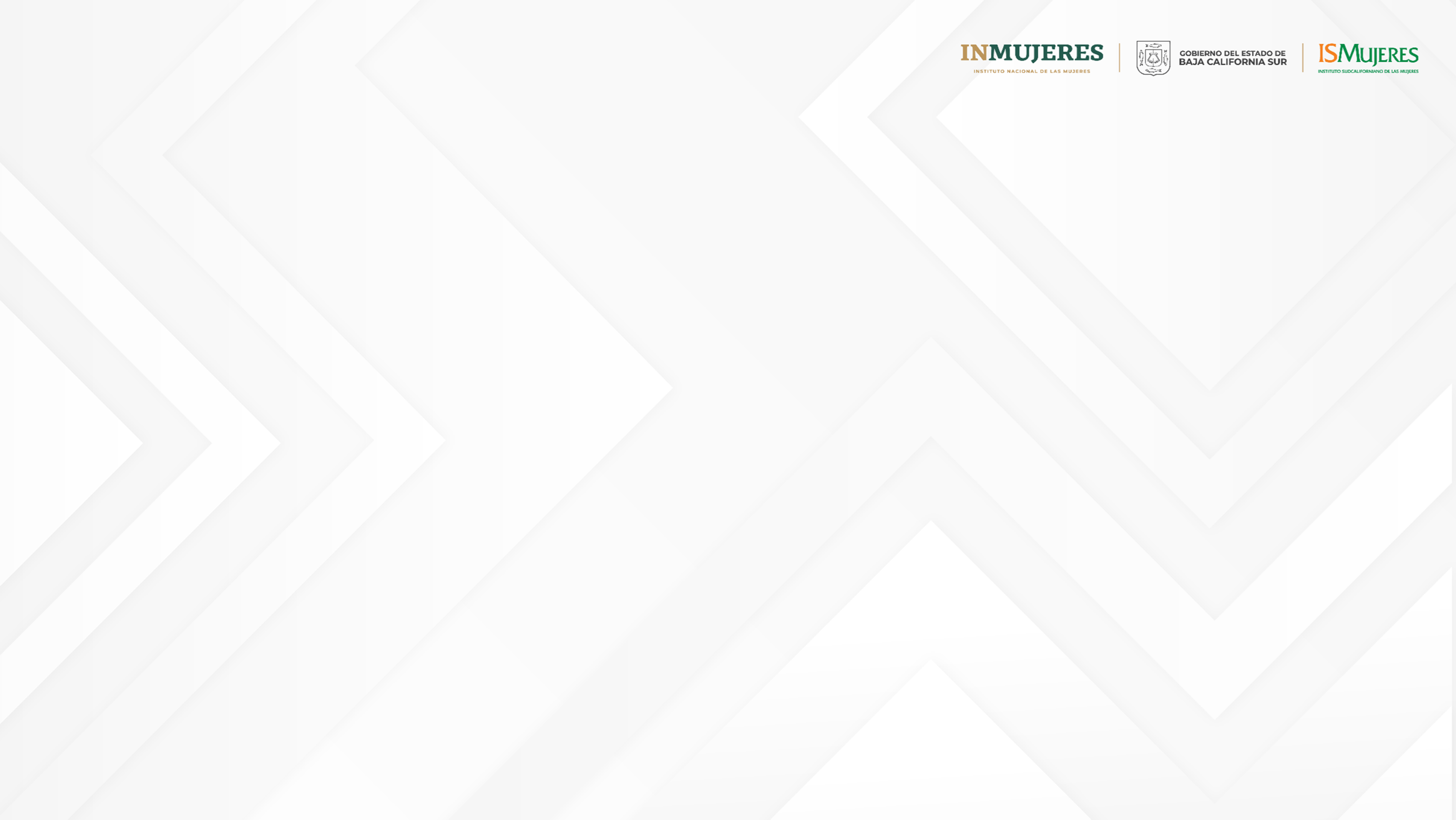 BIBLIOGRAFÍA

Comisión Nacional de los Derechos Humanos (2018). Respeto a las Diferentes Masculinidades. Recuperado de  https://www.cndh.org.mx/sites/default/files/doc/Programas/Ninez_familia/Material/trip-respeto-dif-masculinidades.pdf 

Heilman, Barker, Harrison (2017). La Caja de la Masculindiad. Recuperado de http://www.codajic.org/sites/default/files/sites/www.codajic.org/files/La-caja-de-la-masculinidad-.pdf 

Kimmel S., Michael. (1997), “Homofobia, temor, vergüenza y silencio en la identidad
masculina”. En: Valdés, Teresa y Olavarría, José. Masculinidad/es. Poder y
crisis. Ediciones de las Mujeres No. 24. Isis Internacional/FLACSO-Chile. Santiago,
Chile.

Organización de las Naciones Unidas (2023). Estereotipos de género. Recuperado en https://www.ohchr.org/es/women/gender-stereotyping
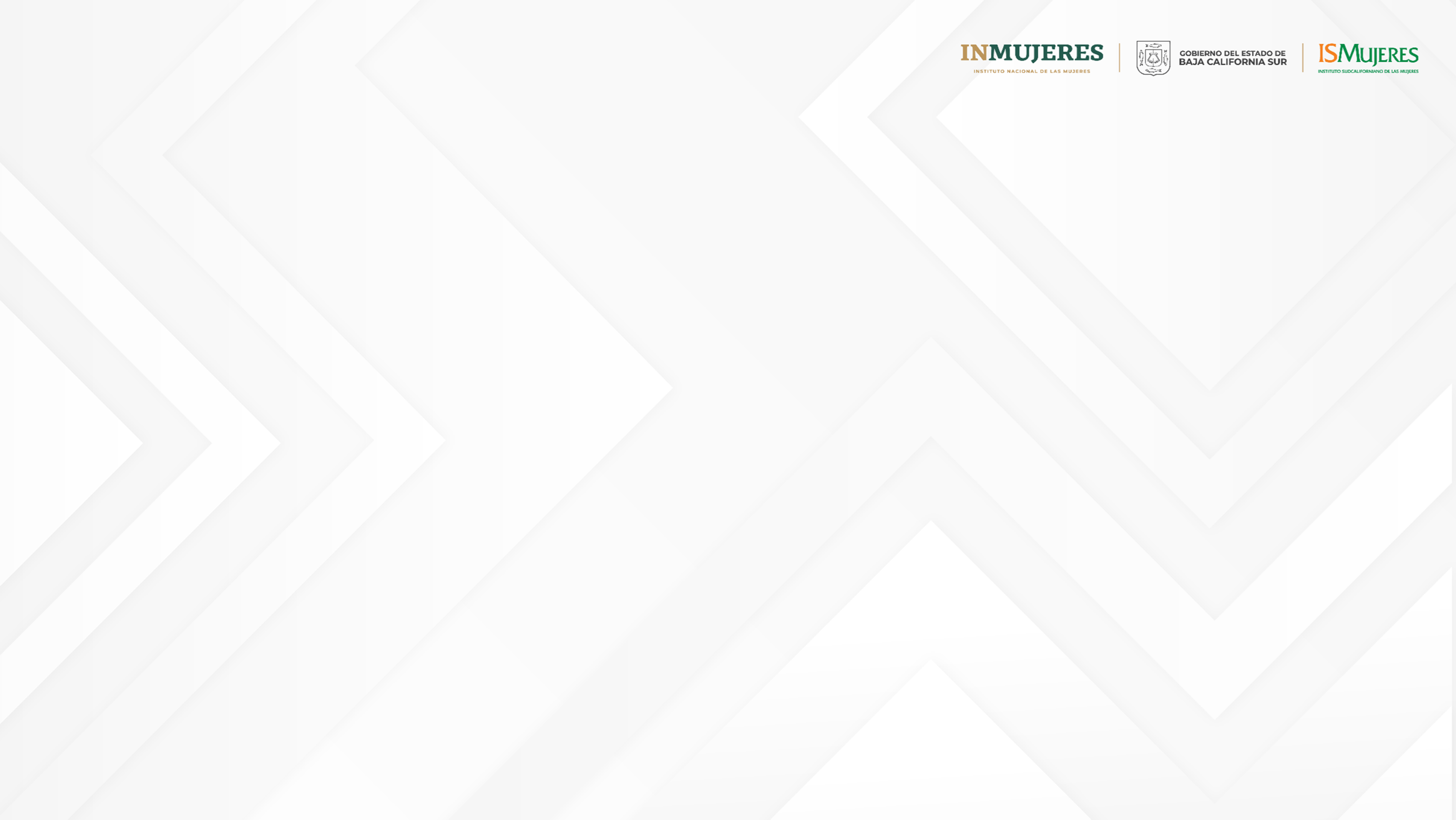 BIBLIOGRAFÍA

Organización de las Naciones Unidas (2018). Encuesta sobre violencia sexual en los transportes y otros espacios públicos de la Ciudad de México. Recuperado de https://mexico.unwomen.org/sites/default/files/Field%20Office%20Mexico/Documentos/Publicaciones/2018/Safe%20Cities/AnalisisResultadosEncuesta%20CDMX%20f.pdf 

Secretaria del Trabajo (2020). Modelo de Protocolo para Prevenir, Atender y Erradicar la Violencia Laboral en los Centros de Trabajo. Recuperado de https://www.gob.mx/cms/uploads/attachment/file/539287/Protocolo_Violencia_Laboral_0603-1amGMX__1_.pdf
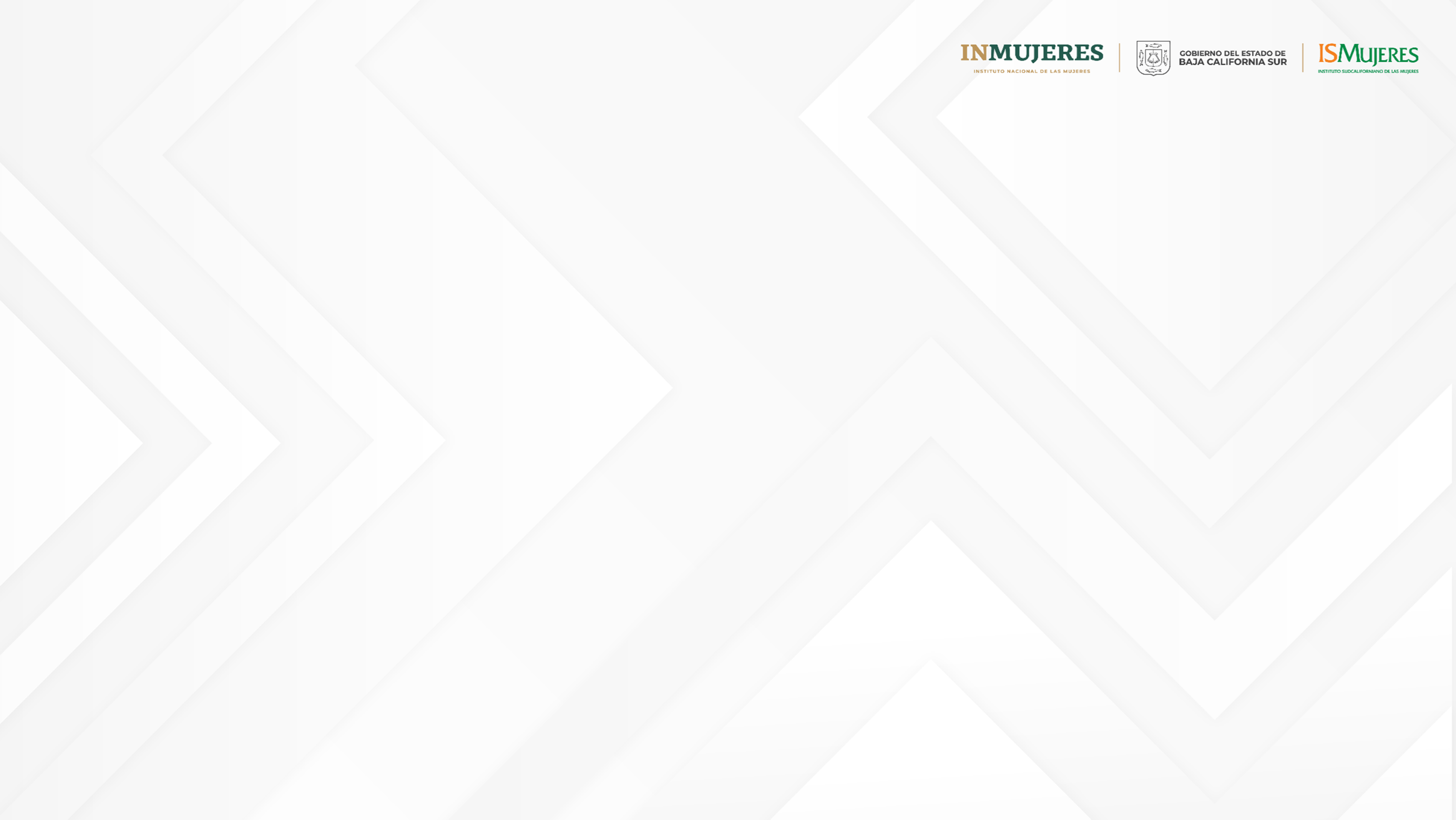 ¡MUCHAS GRACIAS!